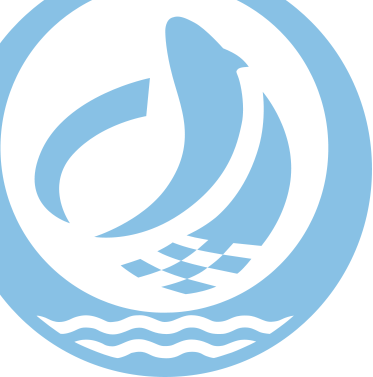 海关原产地证申请
——中国（河北）国际贸易单一窗口               www.hebeieport.com
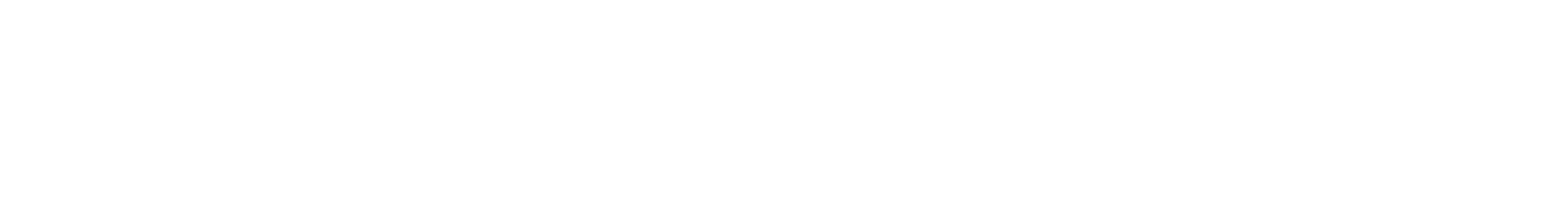 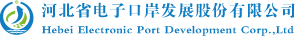 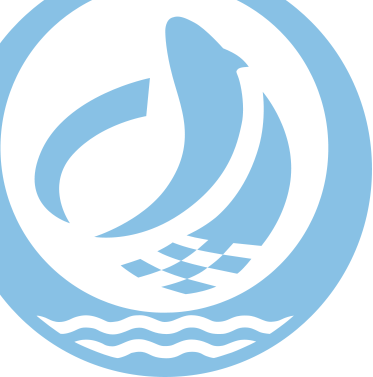 目  录
1
2
总体介绍
功能介绍
3
4
准备工作
海关原产地证
5
自主打印
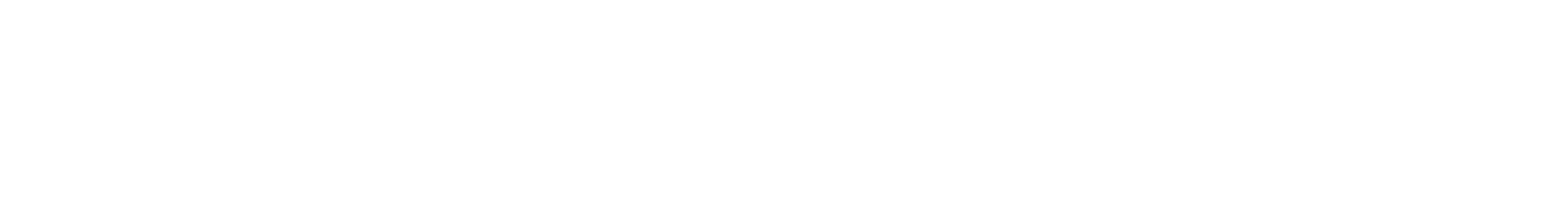 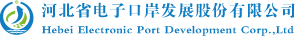 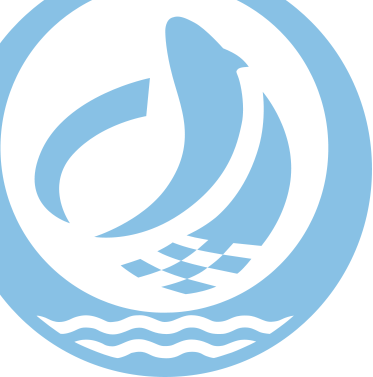 1
总体介绍
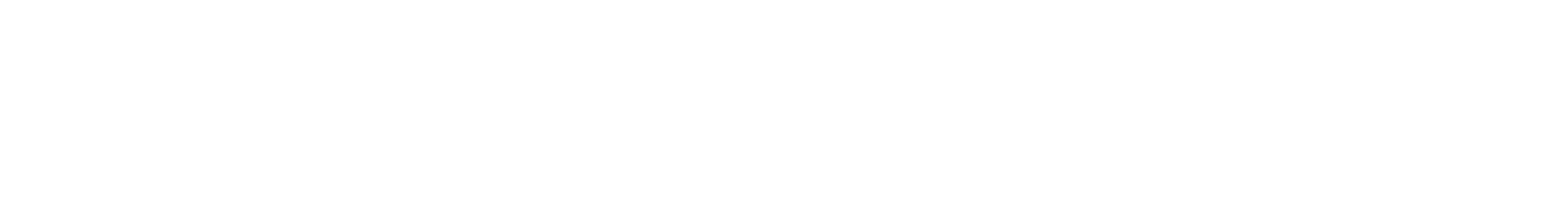 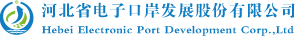 1
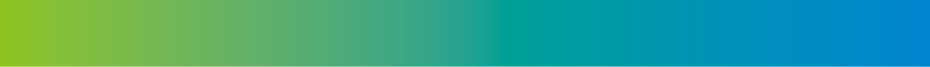 总体介绍
单一窗口（检验检疫）原产地证业务申报系统，包括质检总局的原产地签证申报与查询等业务功能，实现国际贸易企业通过单一窗口一点接入，一次性提交满足口岸监管部门要求的原产地签证信息，管理部门按照确定的规则进行审核，并将审核结果通过单一窗口统一反馈，便于企业申报与查询。

3月25日“单一窗口”标准版原产地证书自主打印功能上线，对实现企业原产地证书申领的完全电子化起到显著的促进作用。
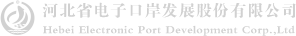 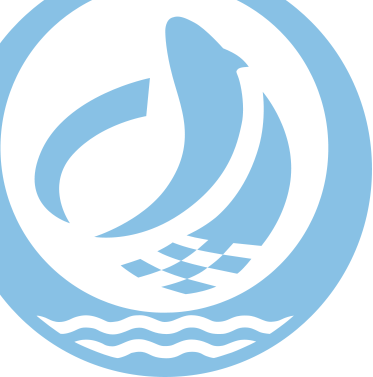 2
功能介绍
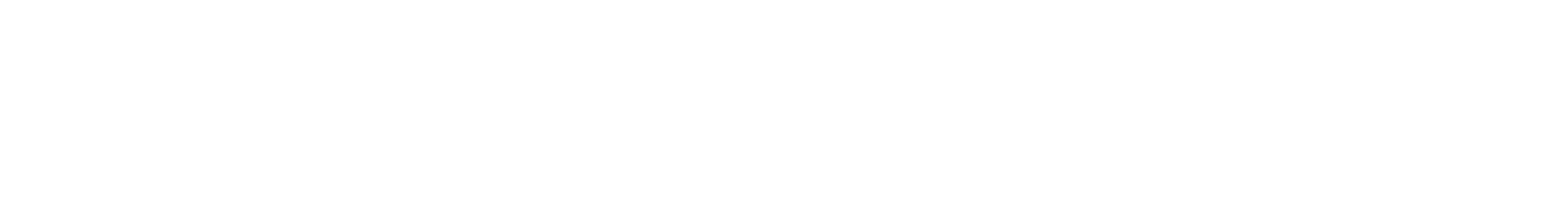 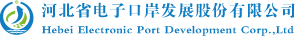 2
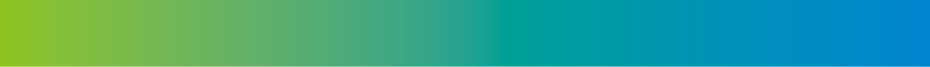 业务流程
原产地证申报业务流程
单一窗口
海关
录入、申报原产地证/更改证/重发证数据
海关接收申报数据
海关反馈审核结果
接收审核结果
查看审核结果
打印证书
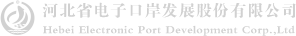 2
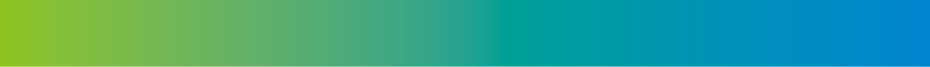 功能介绍
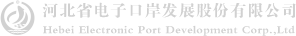 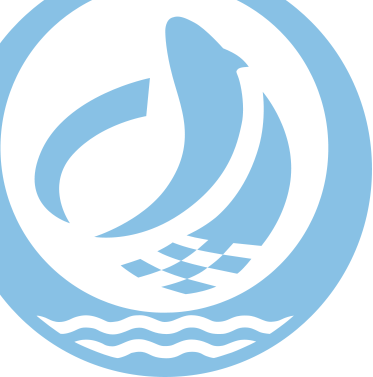 3
准备工作
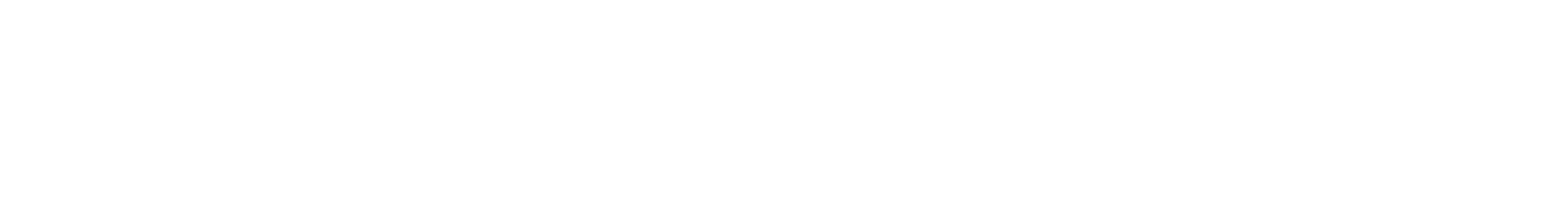 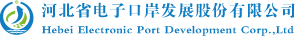 3
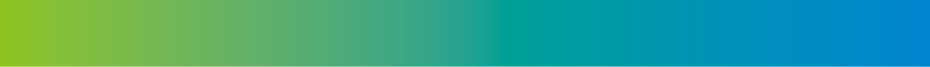 注册
www.hebeieport.com
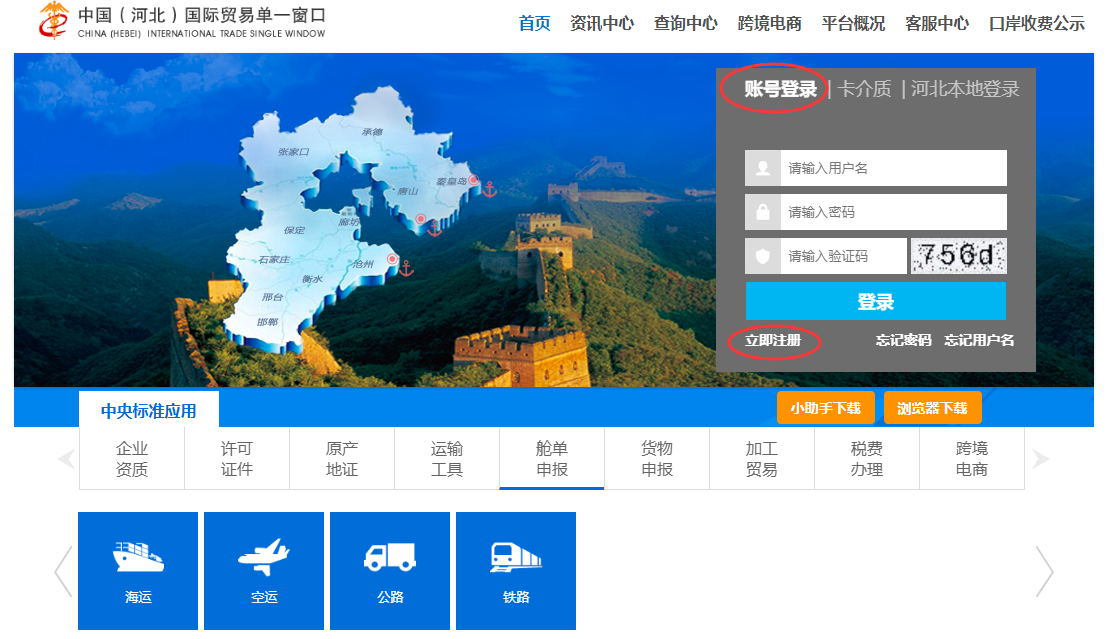 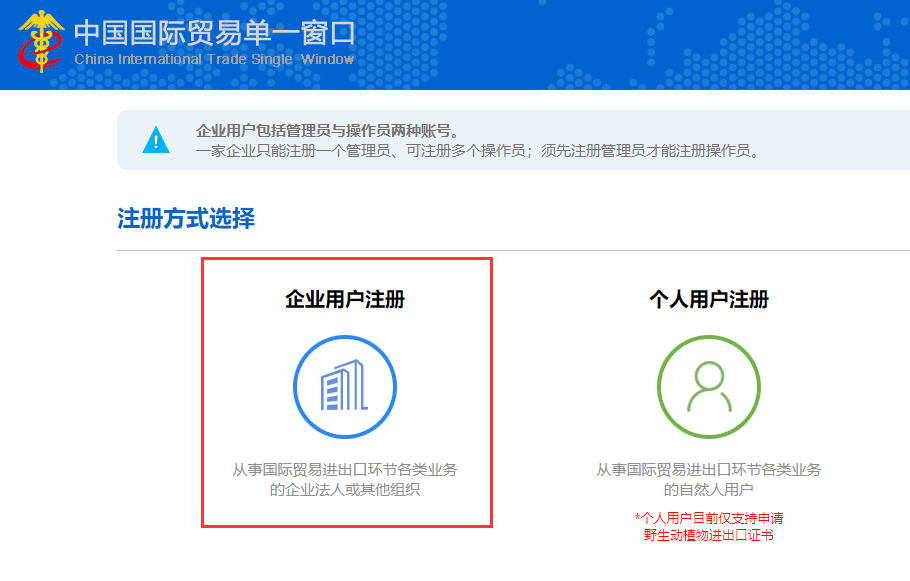 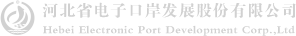 3
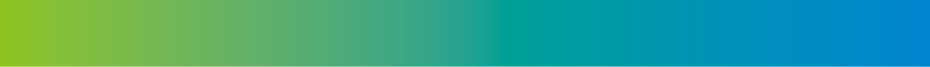 注册
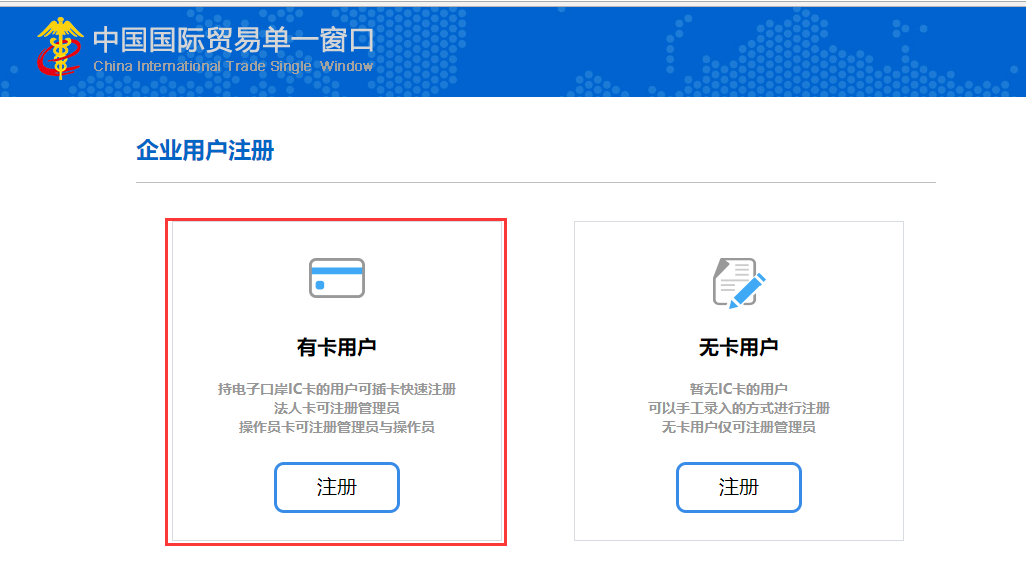 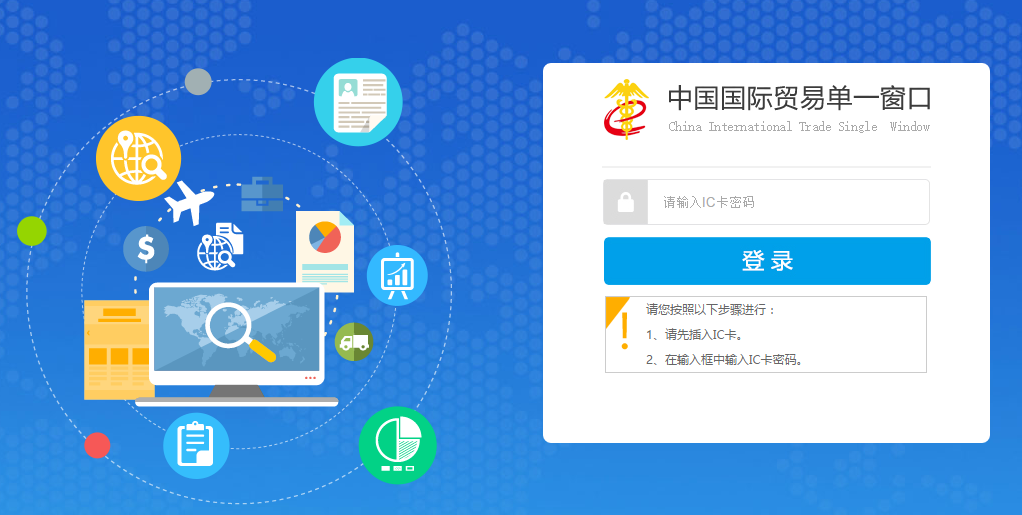 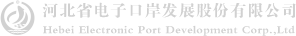 3
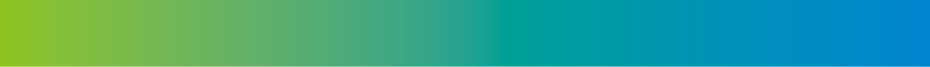 注册
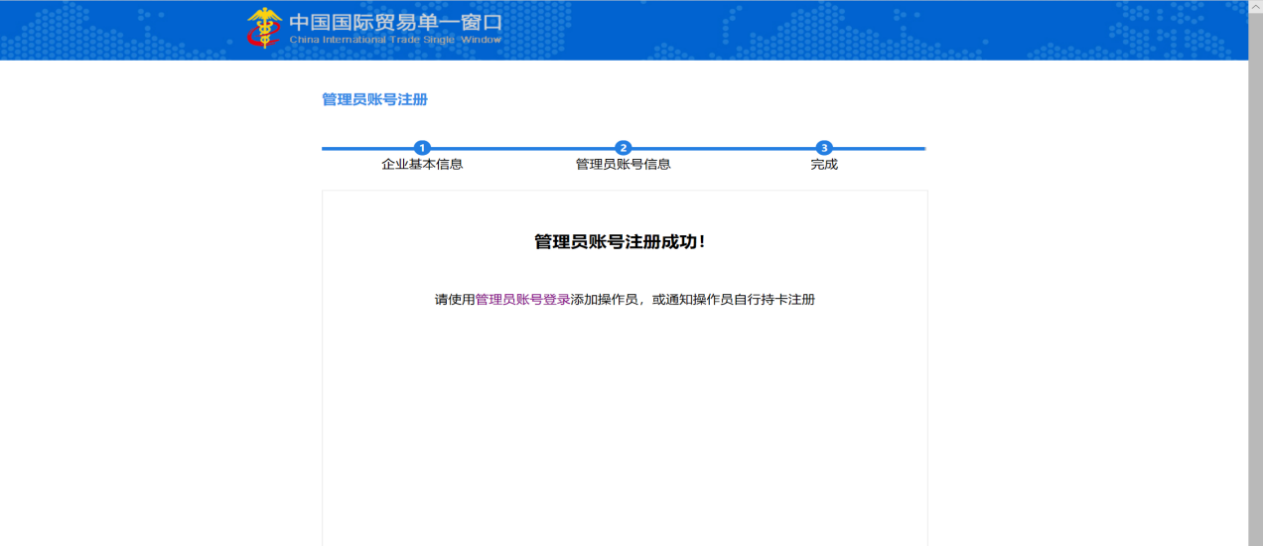 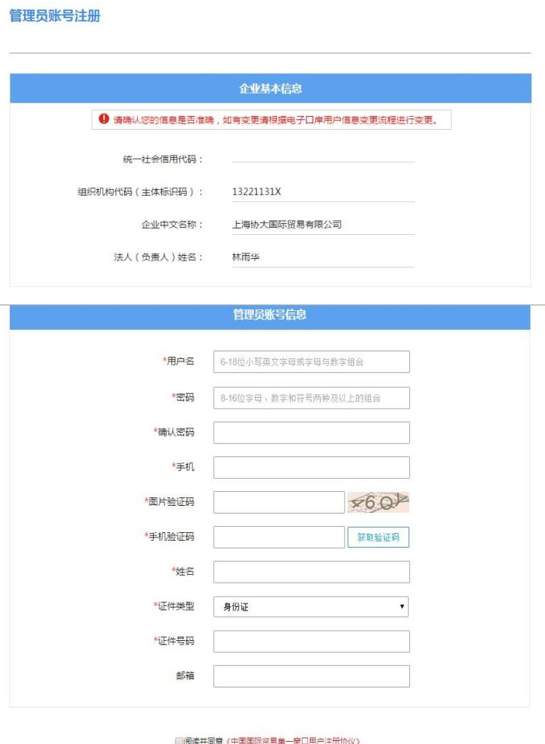 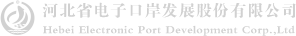 3
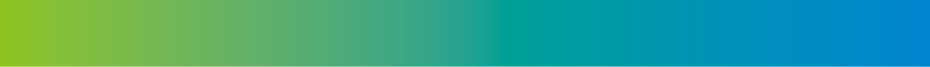 添加操作员
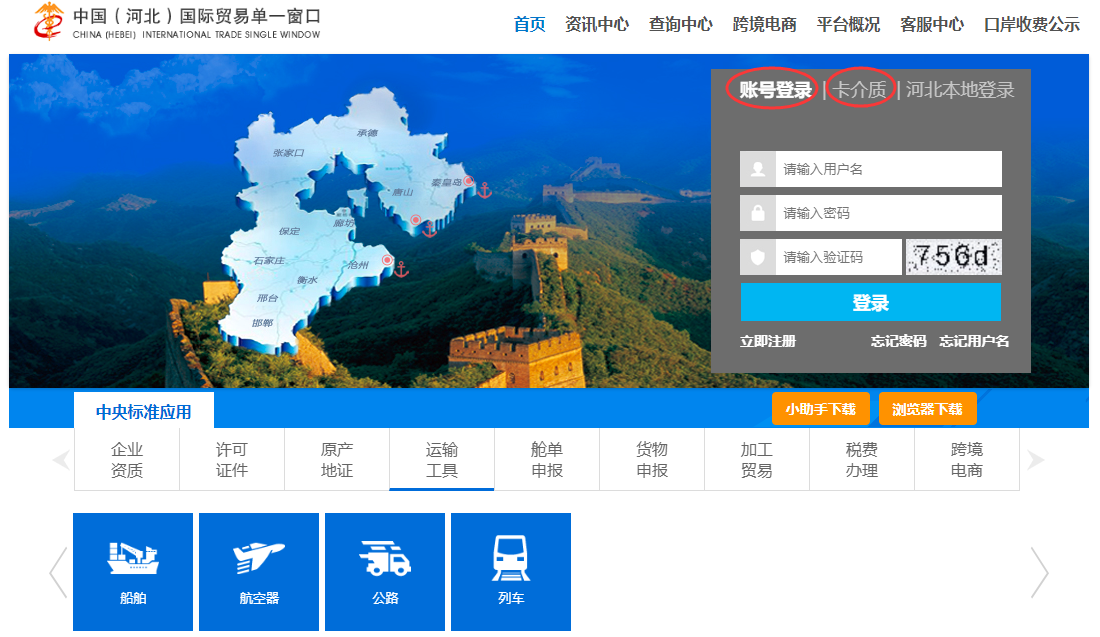 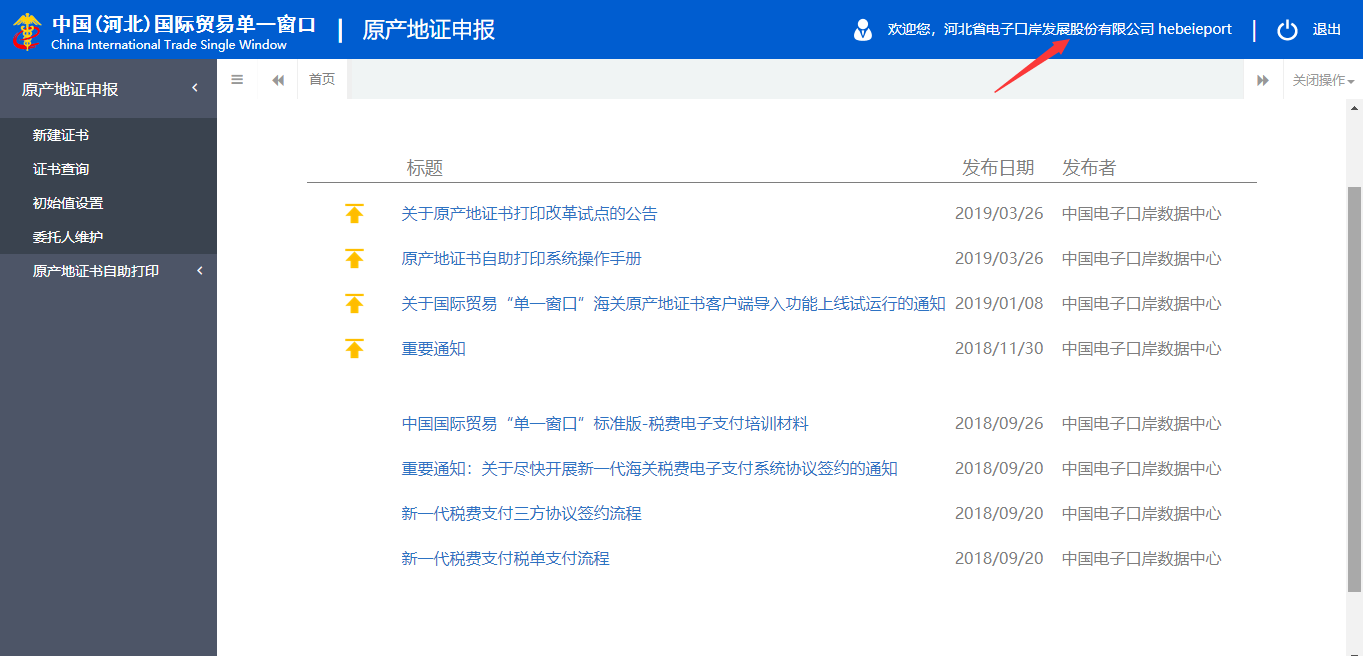 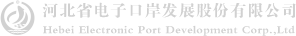 3
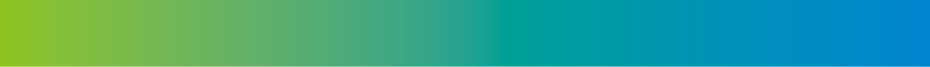 添加操作员
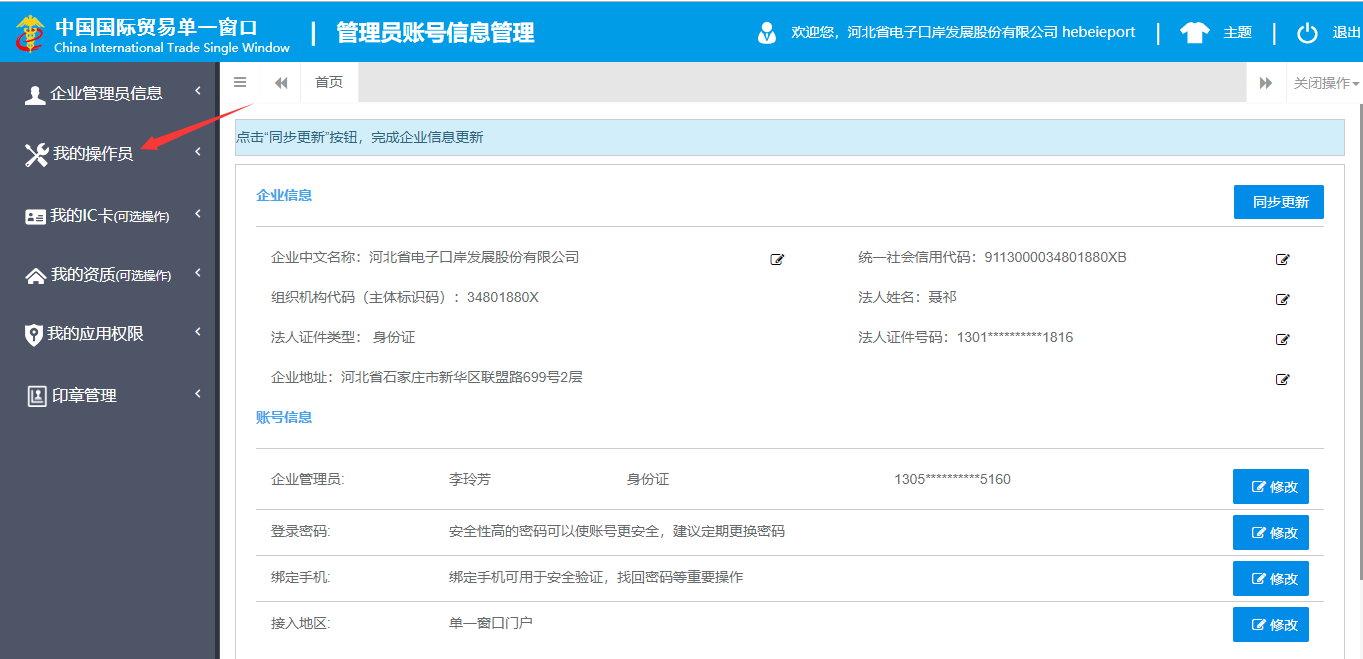 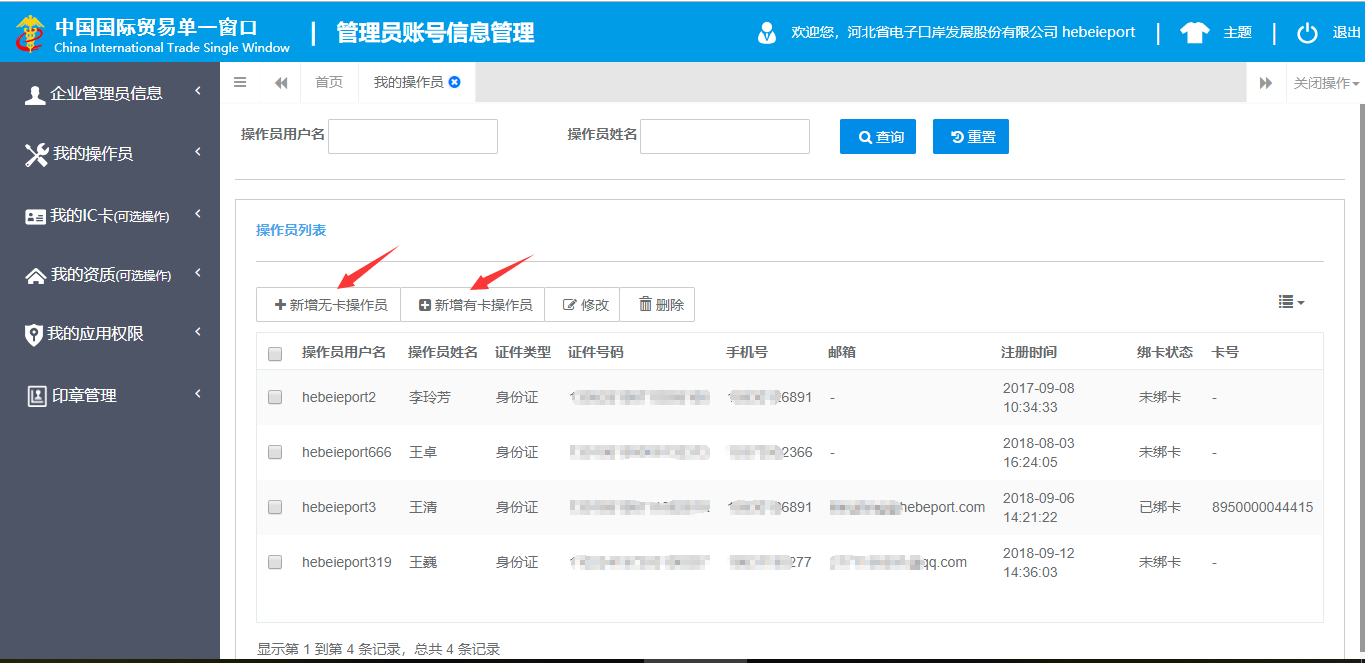 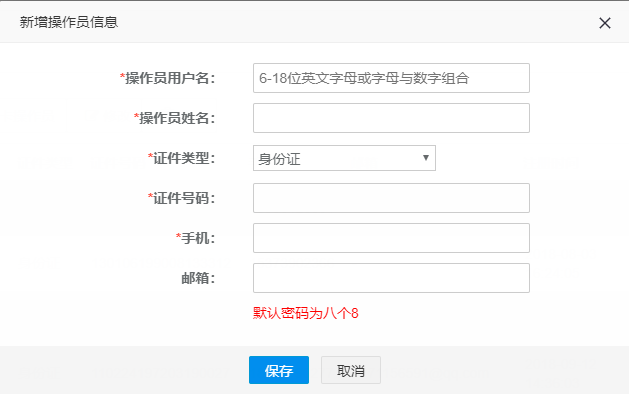 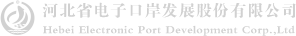 3
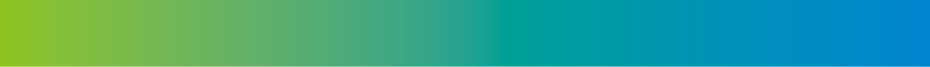 绑定IC卡
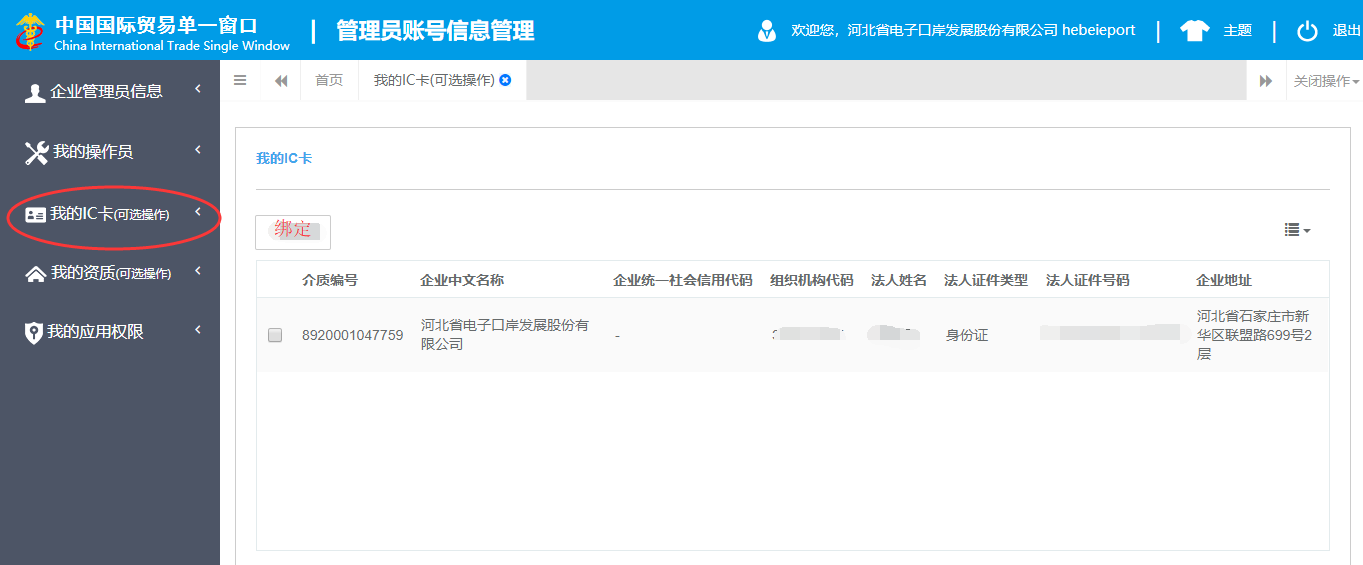 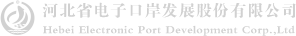 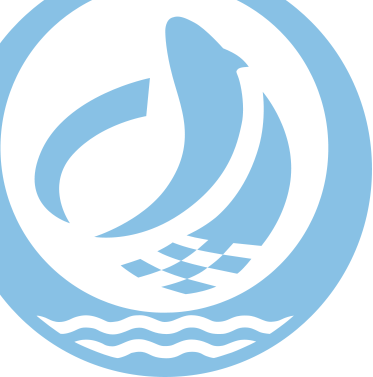 4
海关原产地证
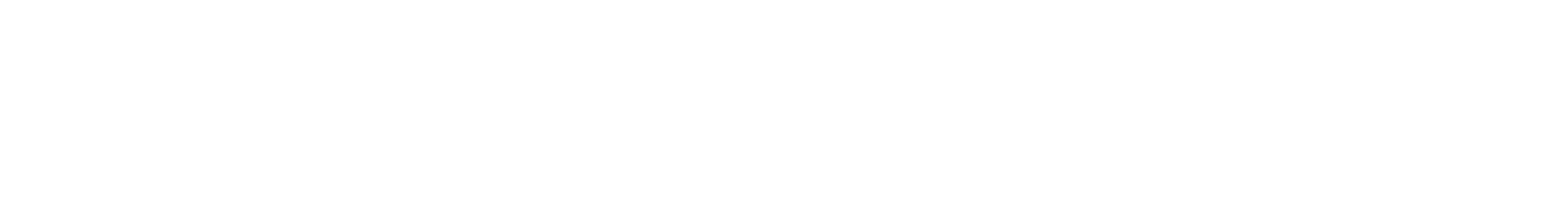 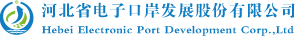 4
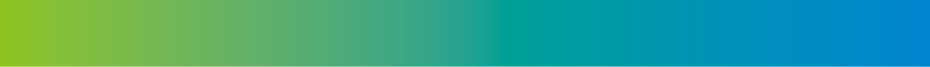 操作流程
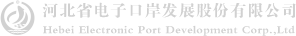 4
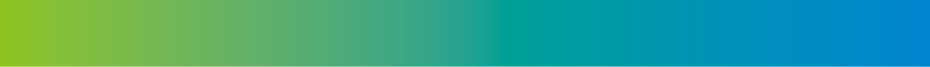 原产地证
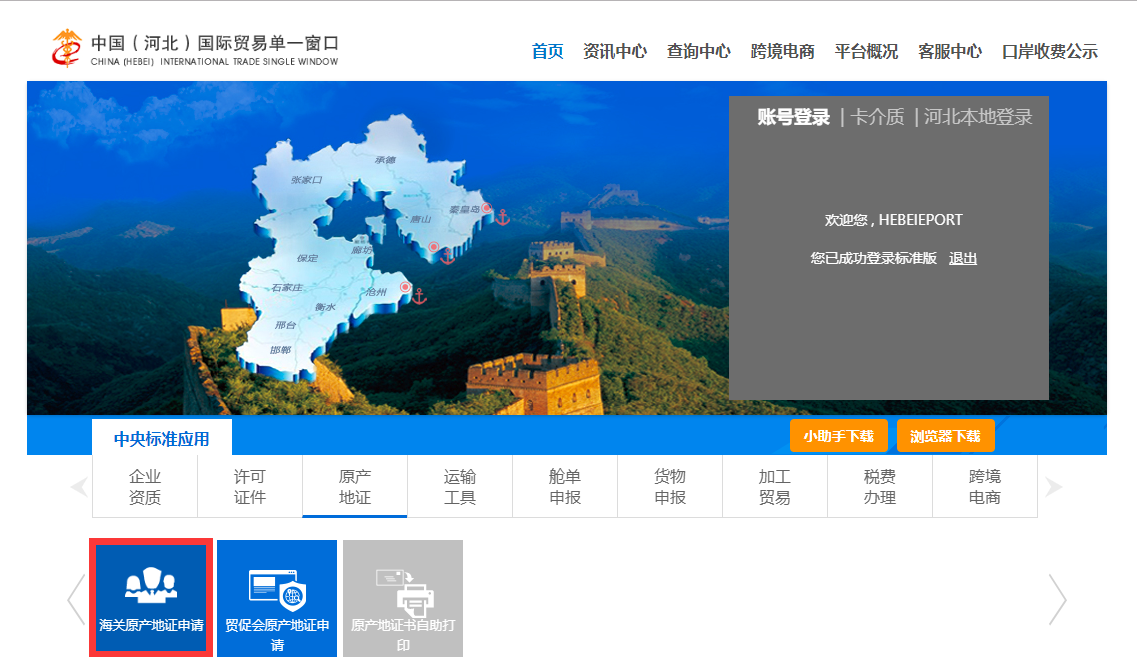 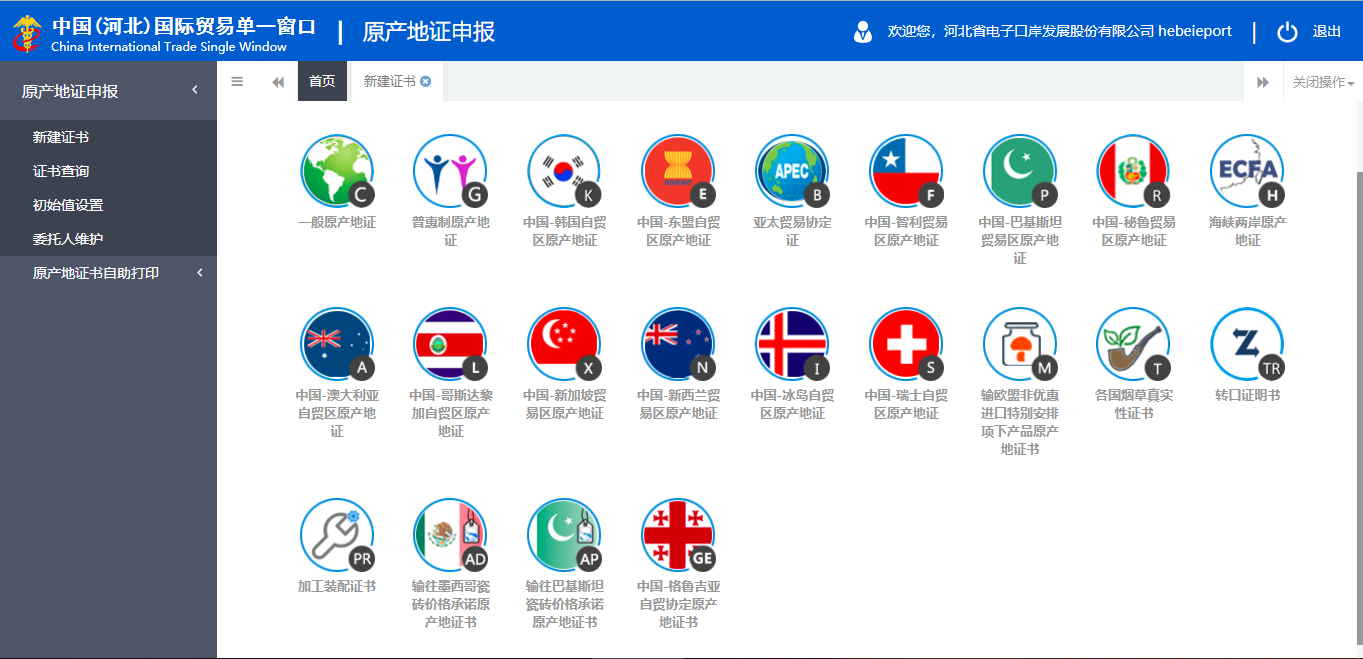 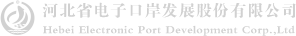 4
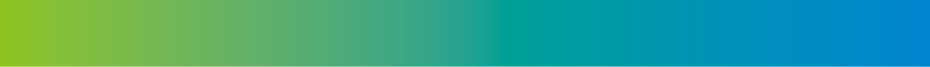 我的资质
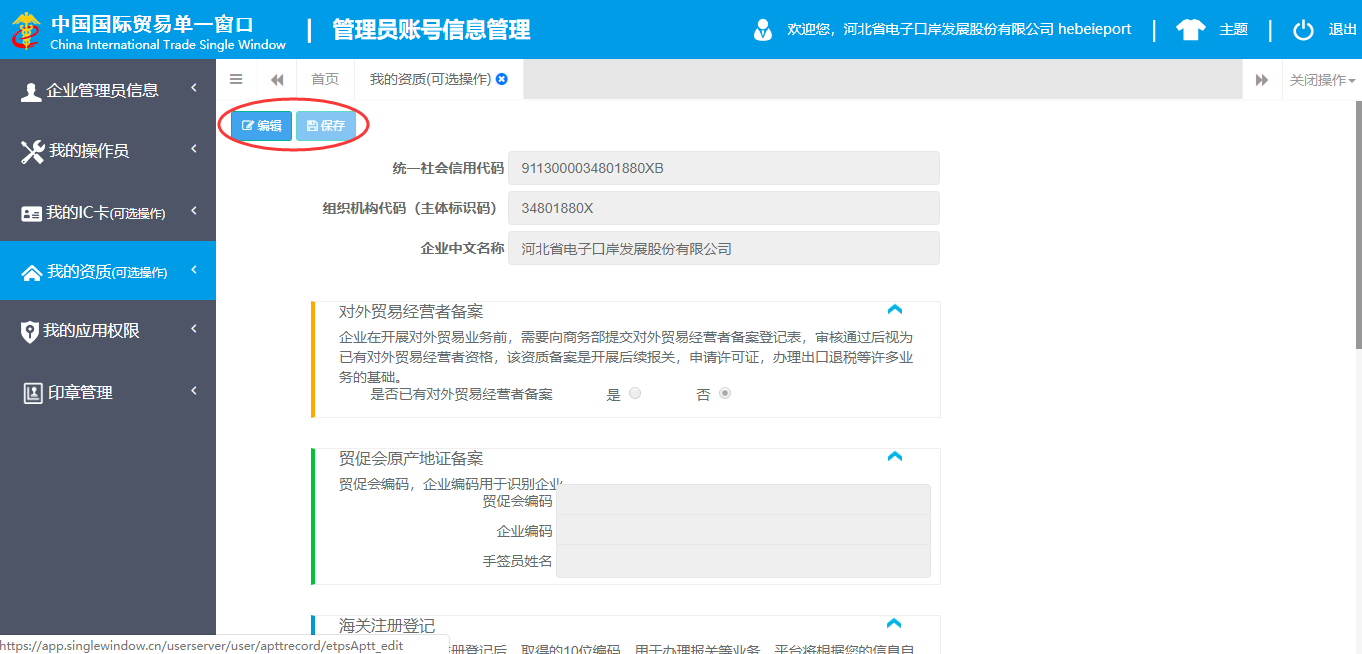 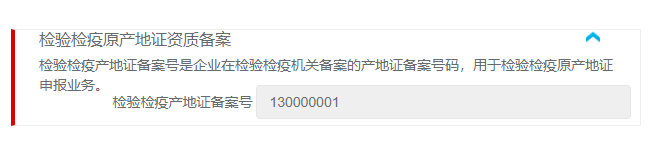 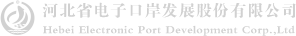 4
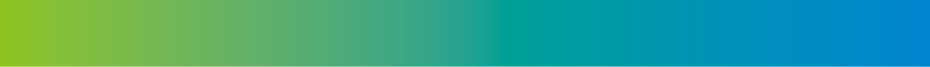 新建证书
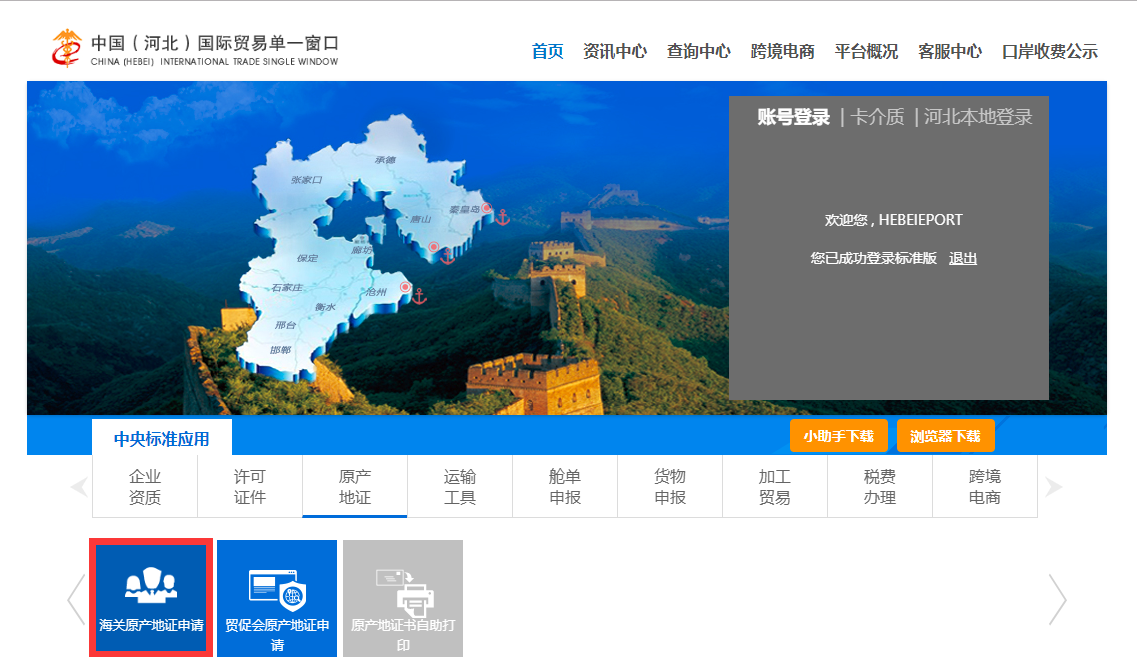 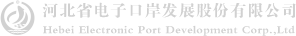 4
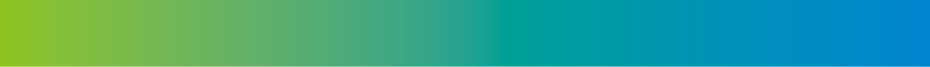 初始值设置
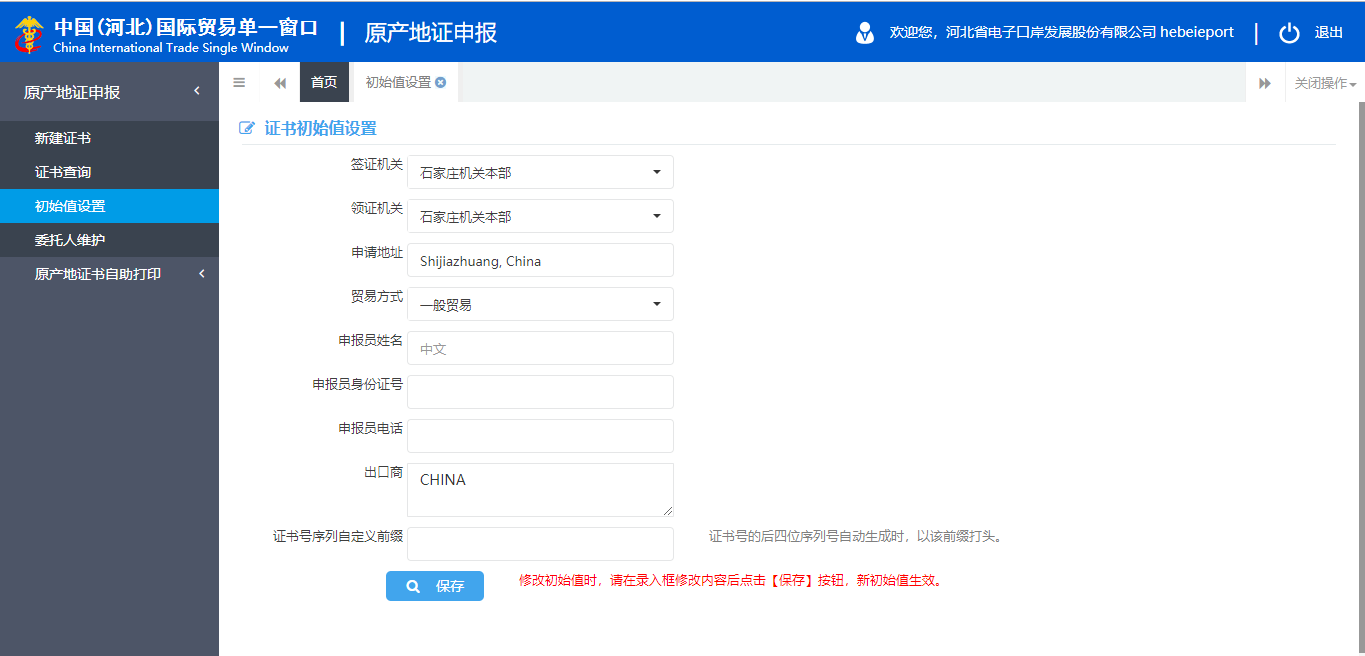 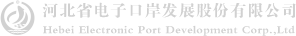 4
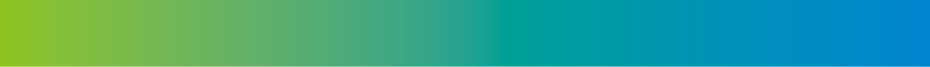 委托人维护
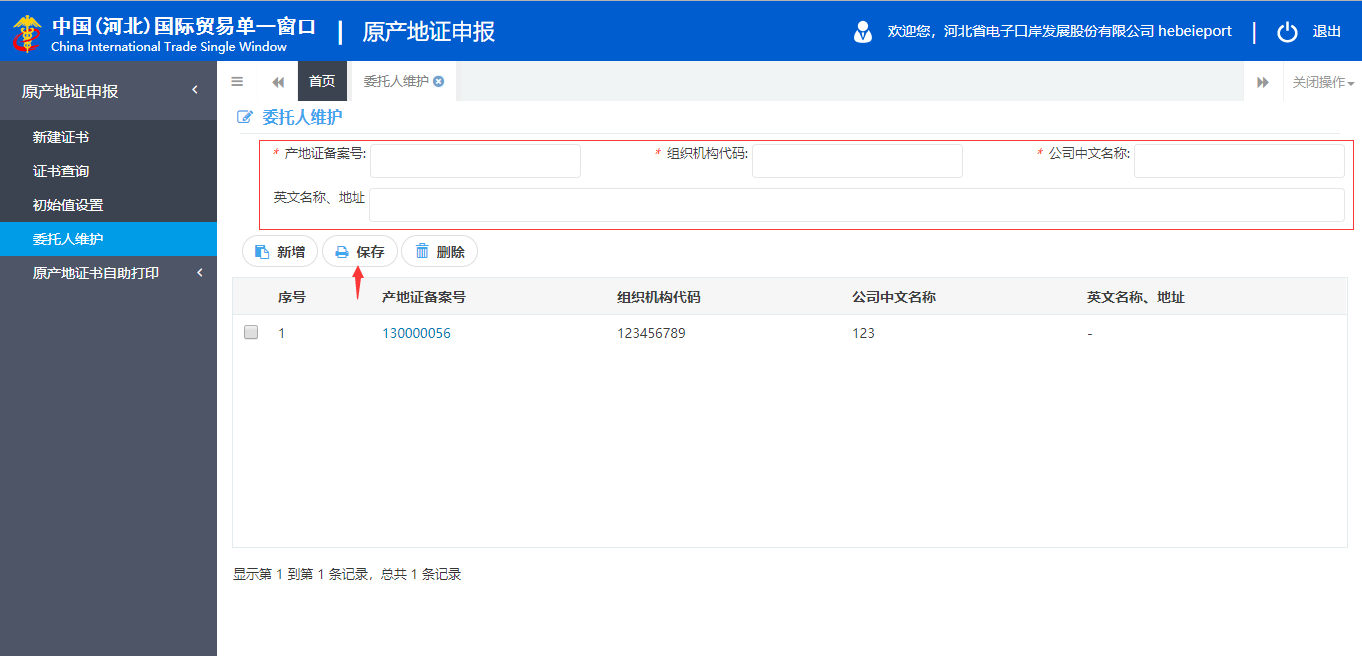 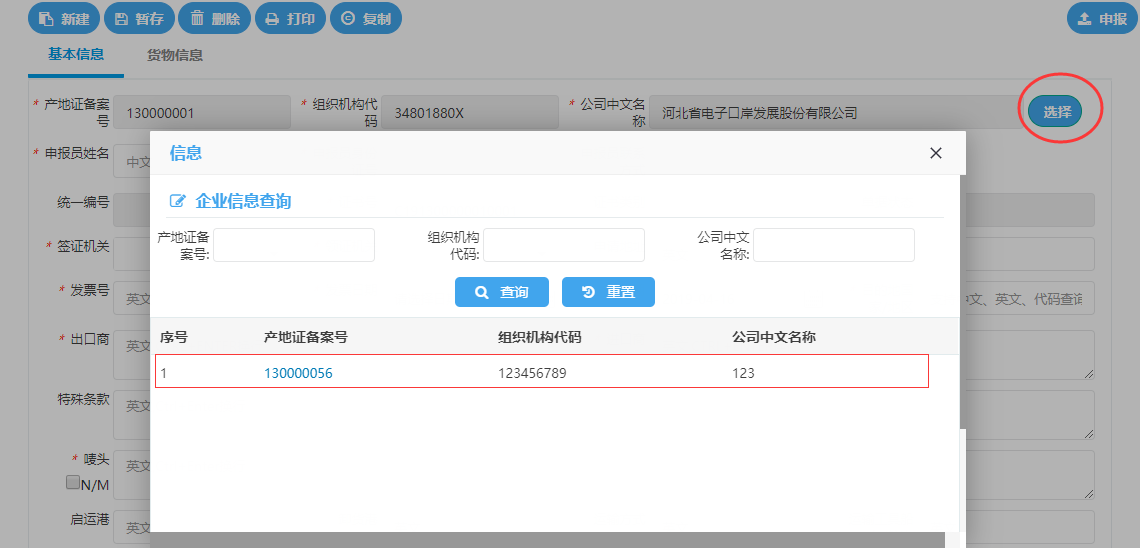 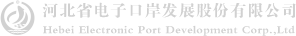 4
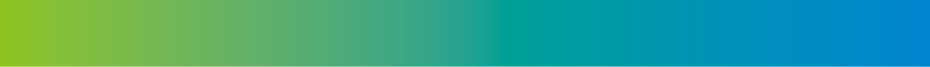 新建证书
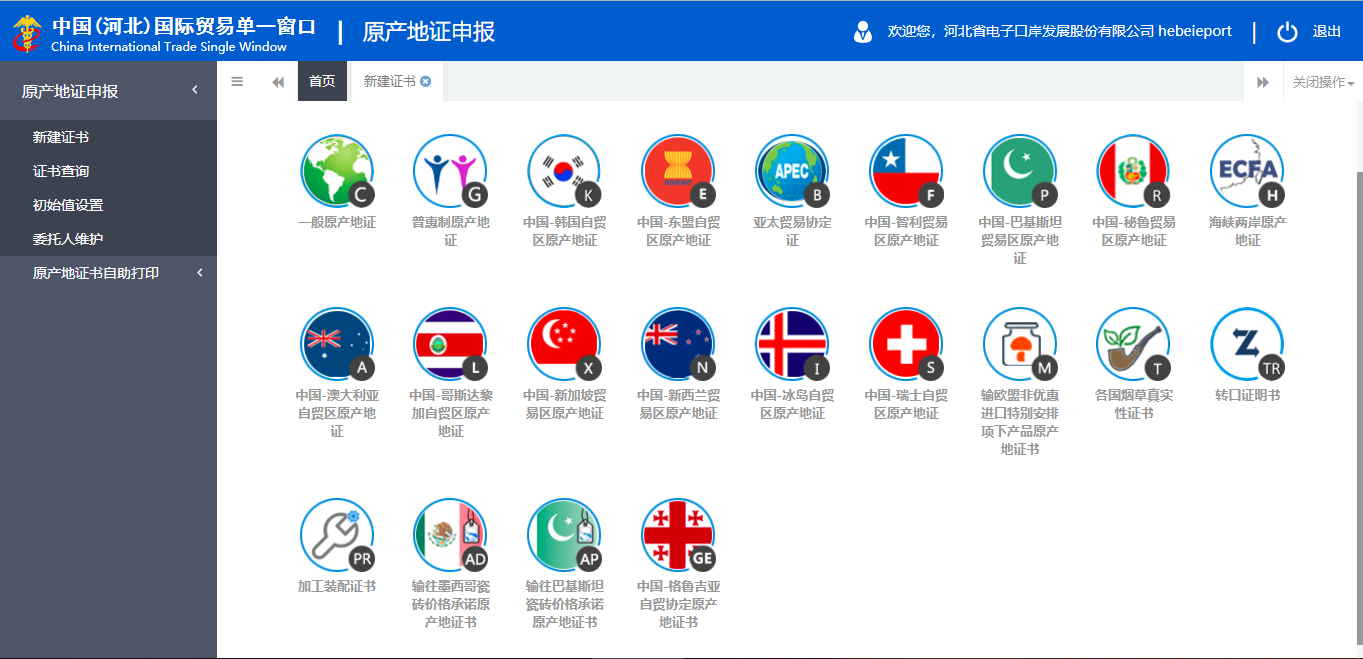 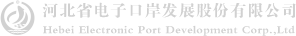 4
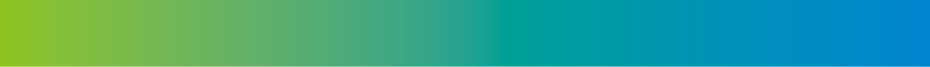 新建证书
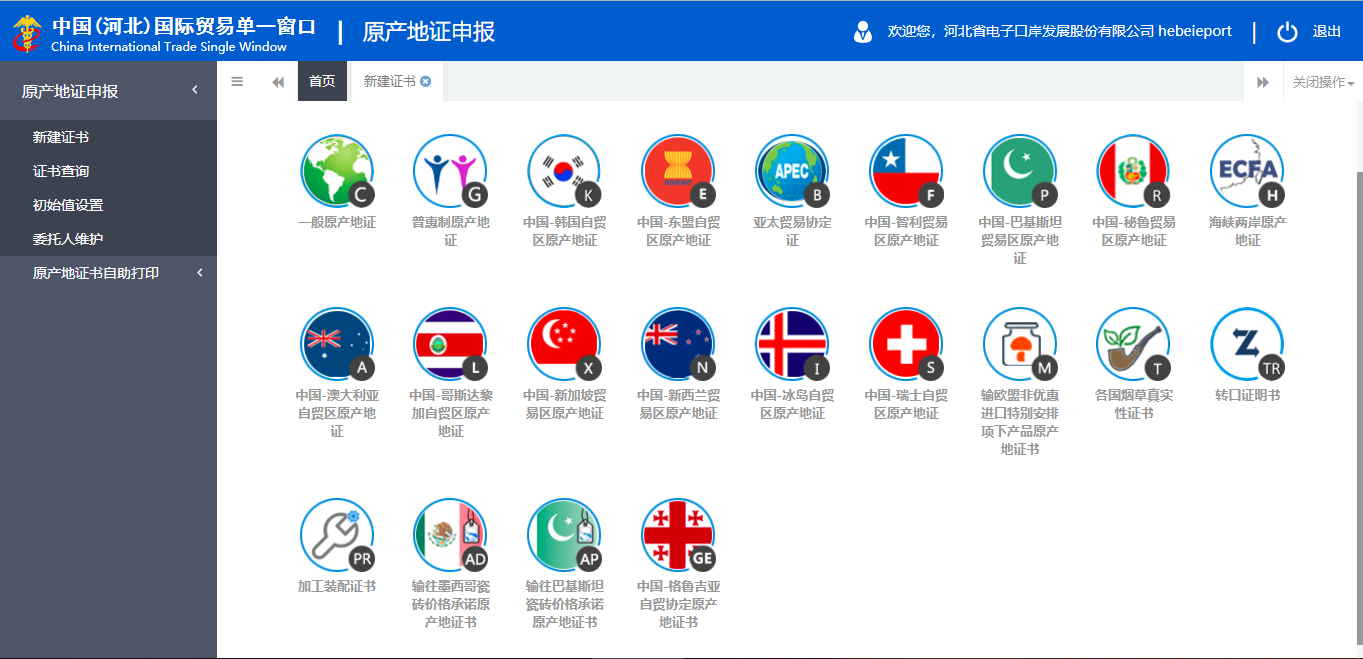 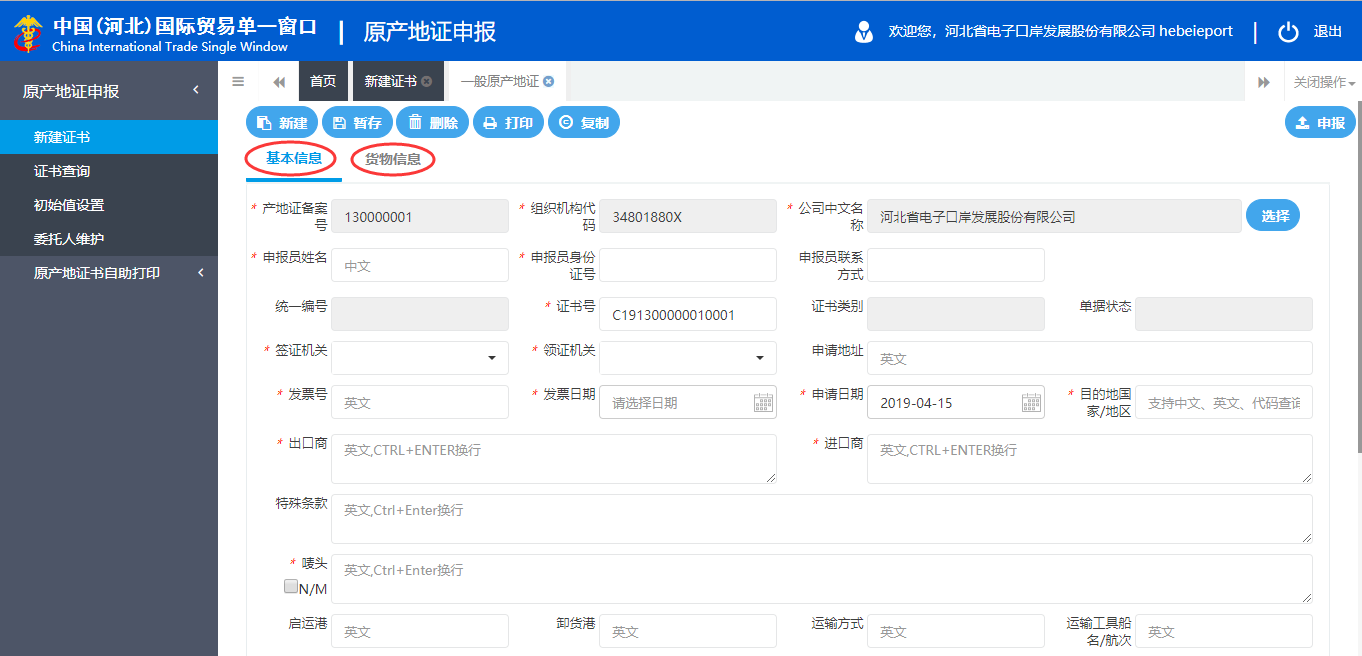 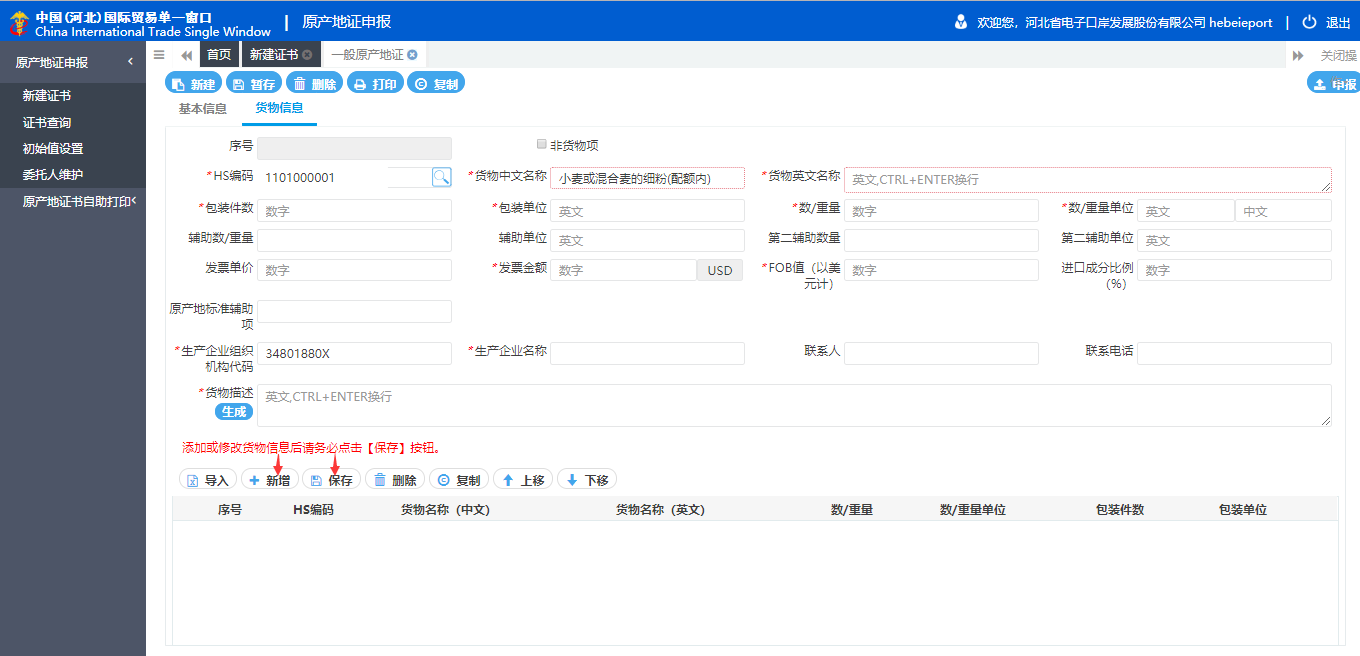 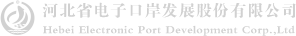 4
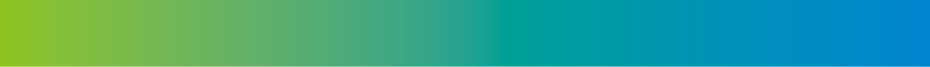 证书查询
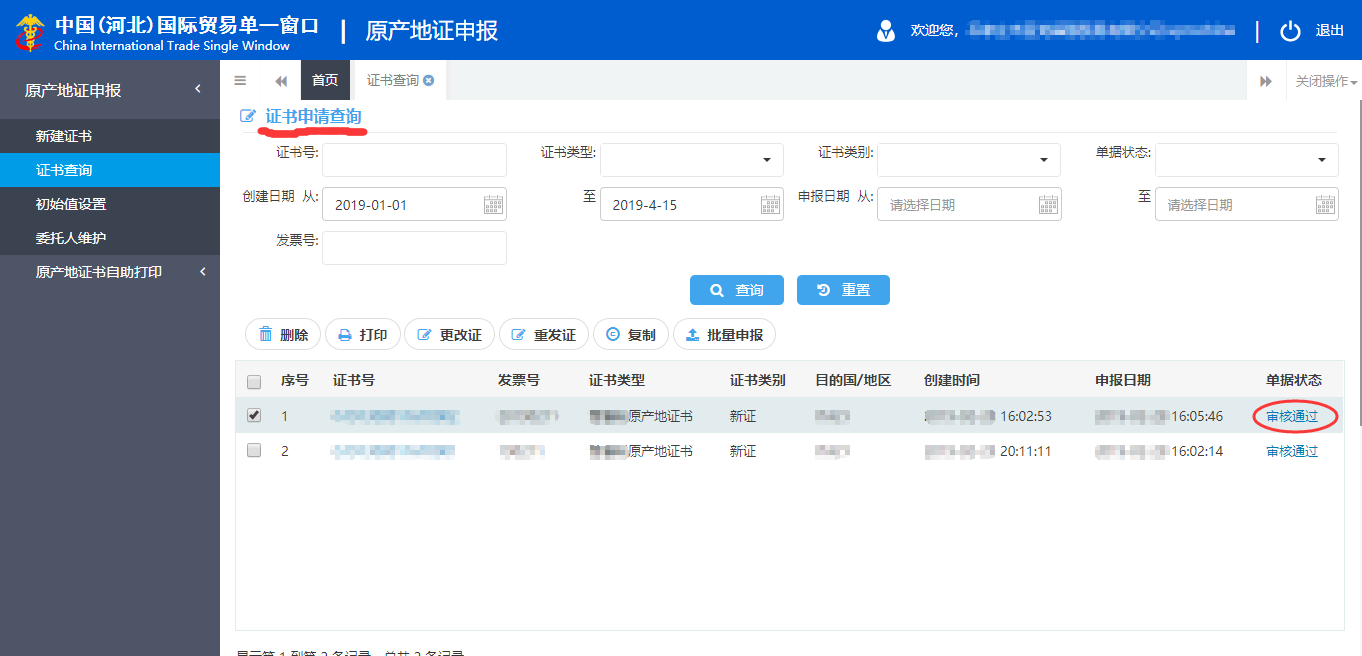 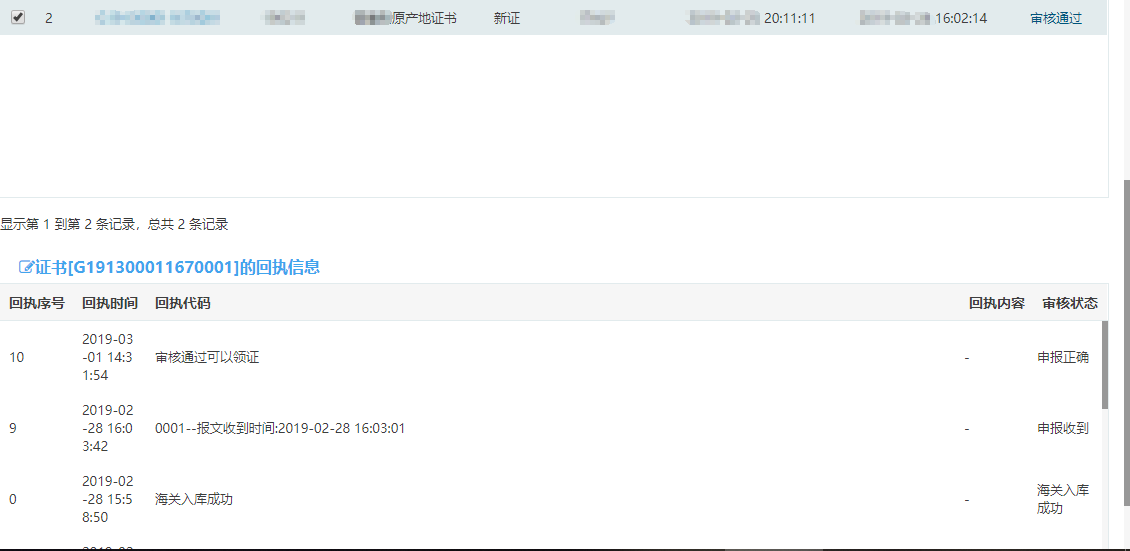 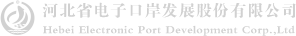 4
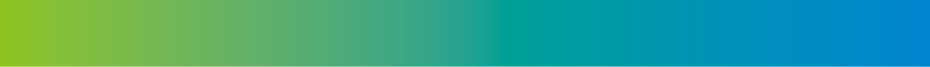 证书打印
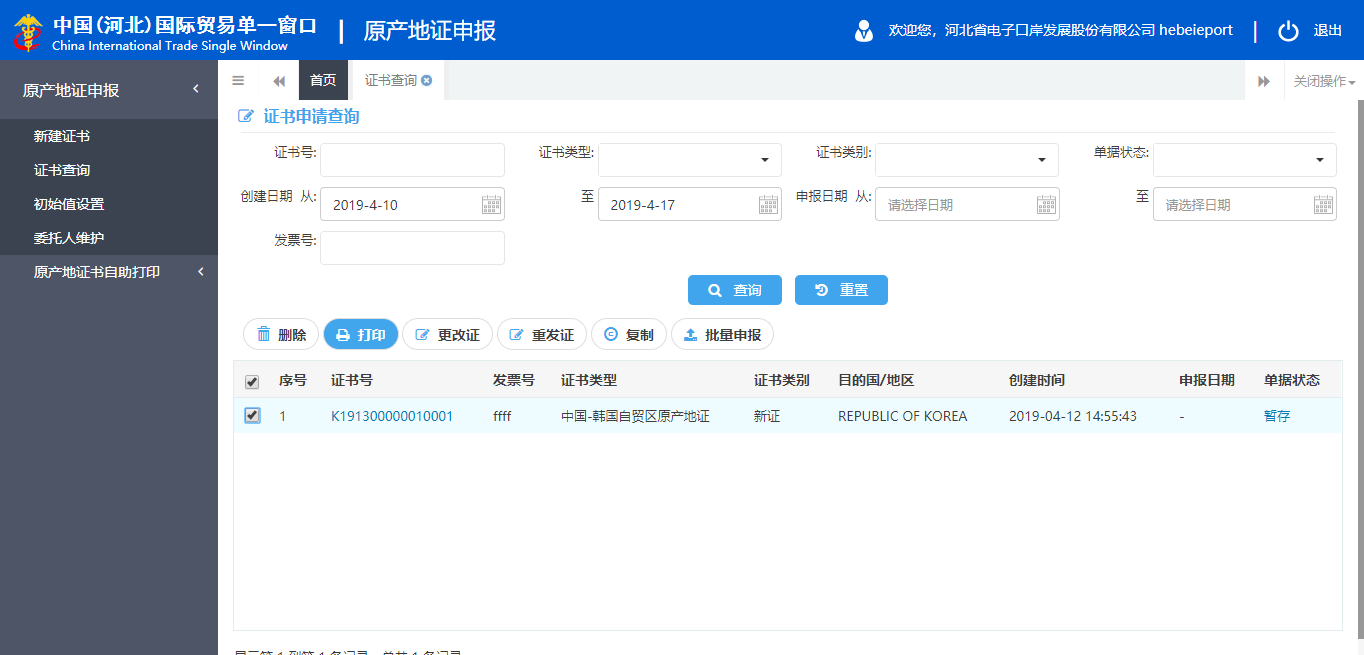 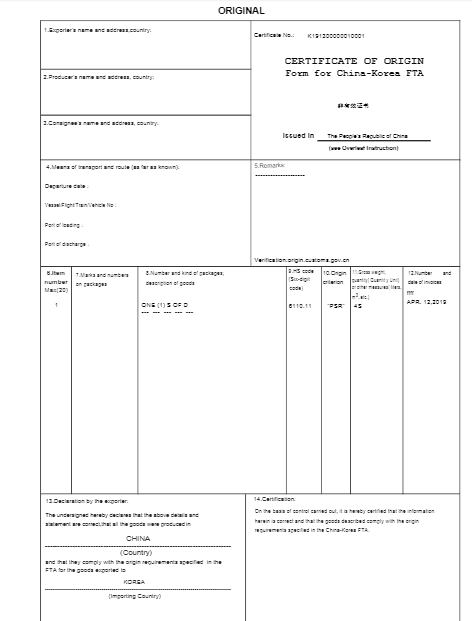 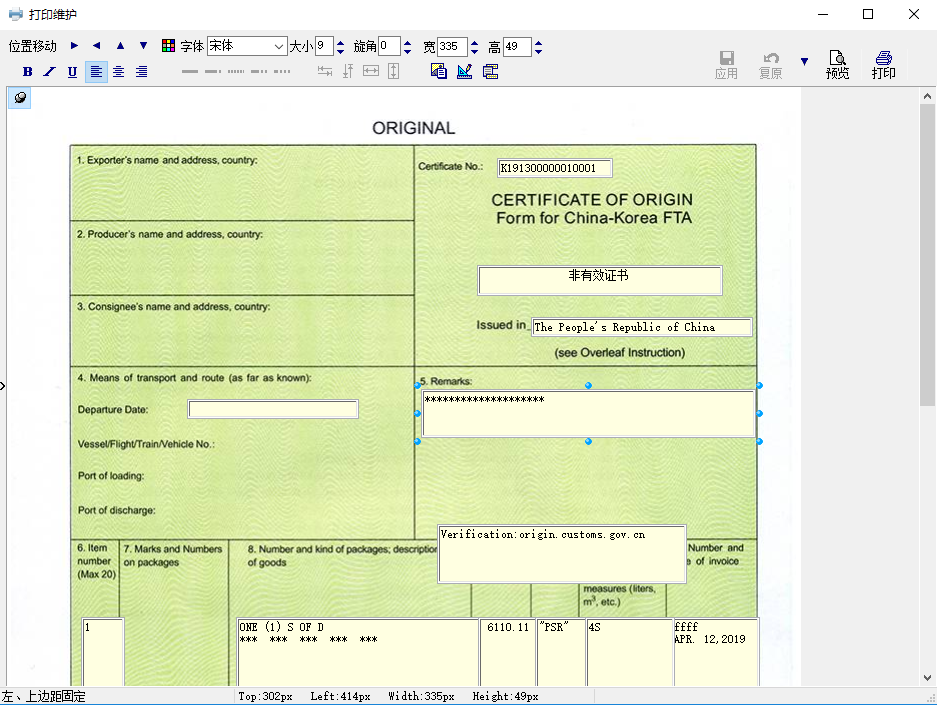 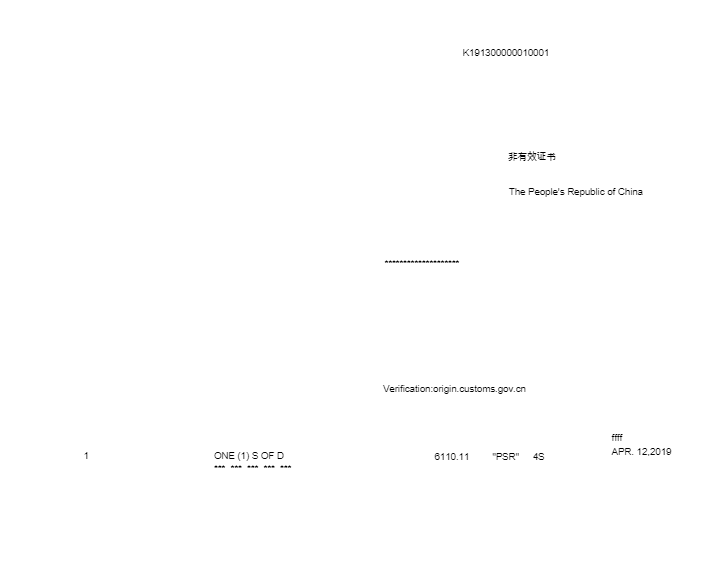 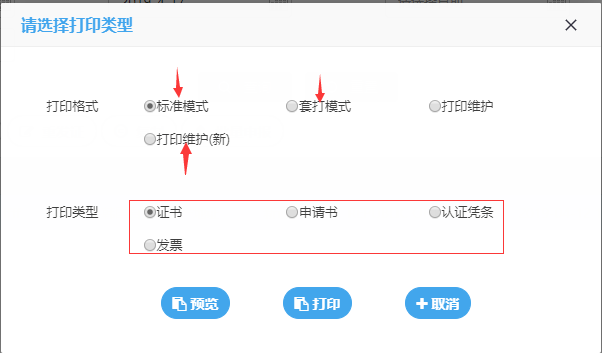 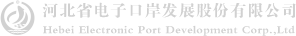 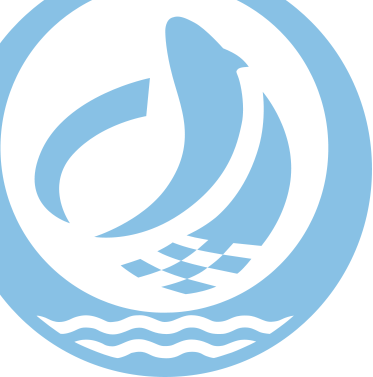 5
自助打印
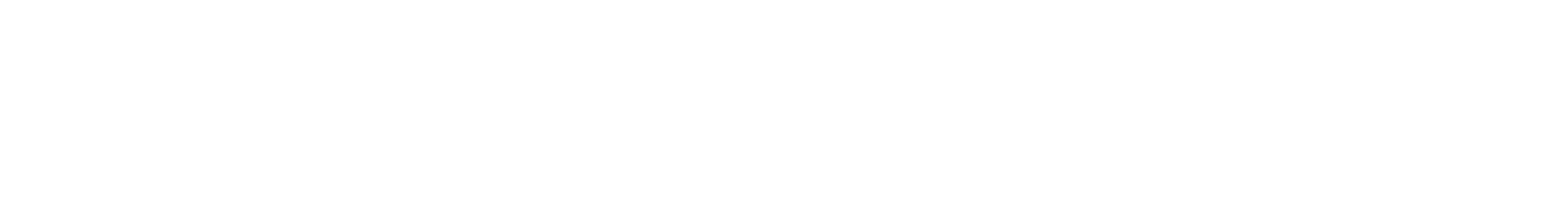 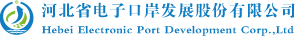 4
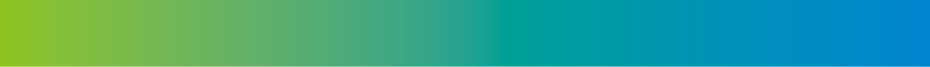 印章管理
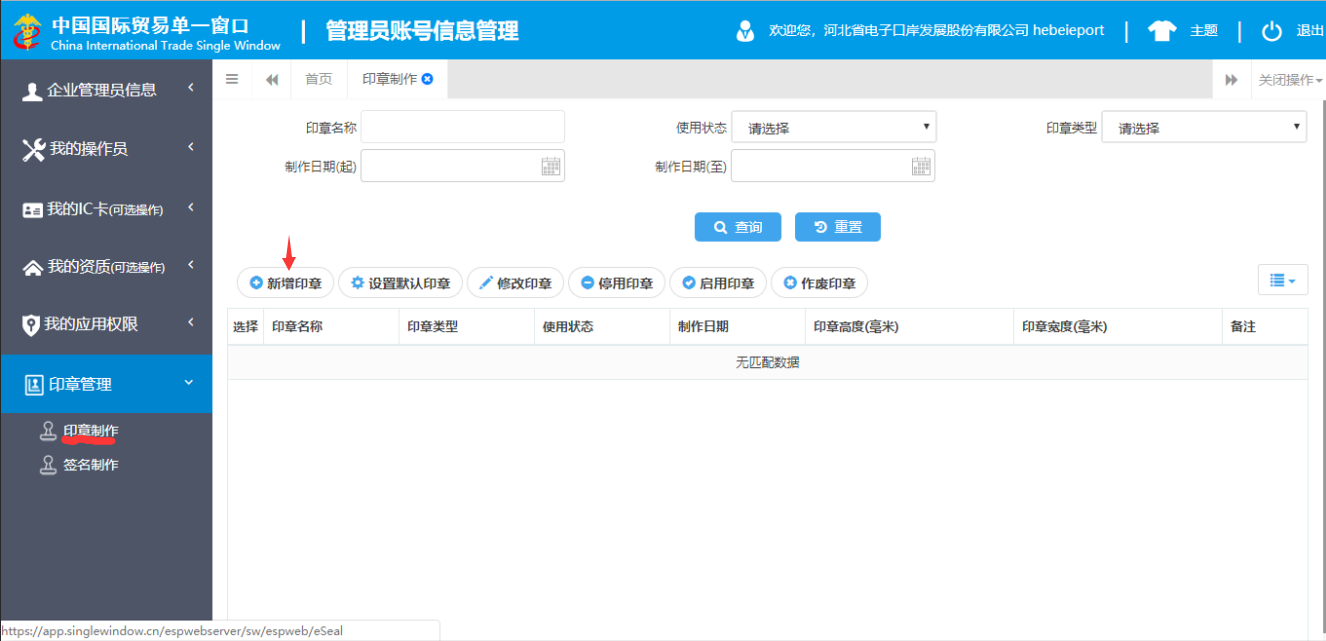 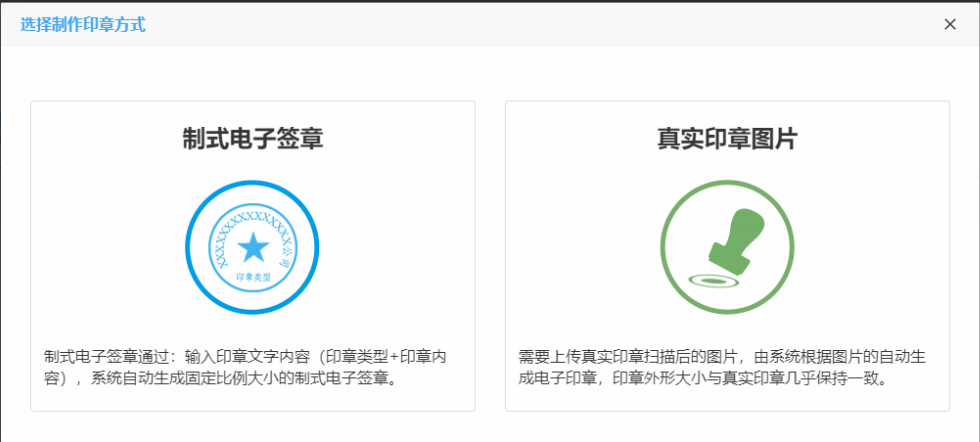 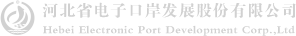 4
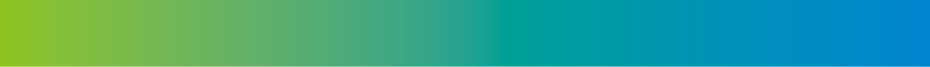 电子签章
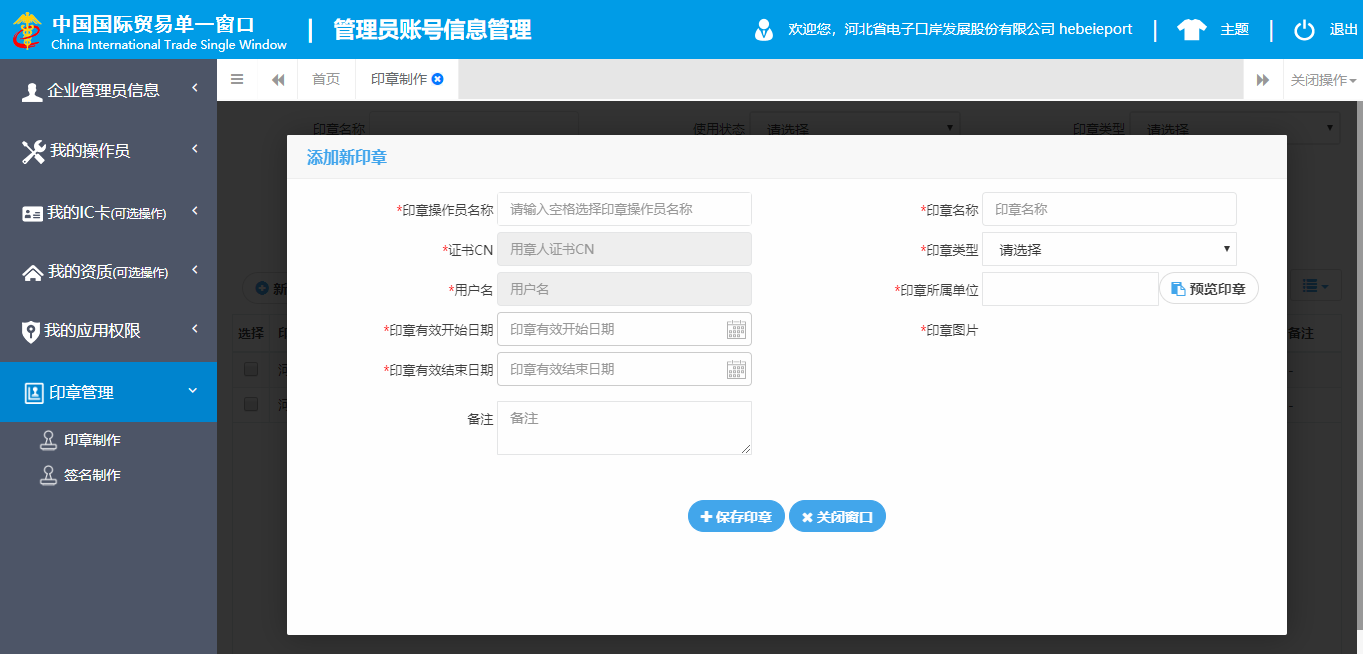 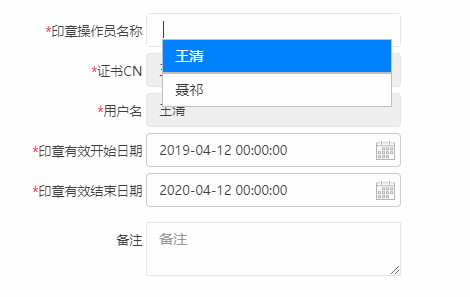 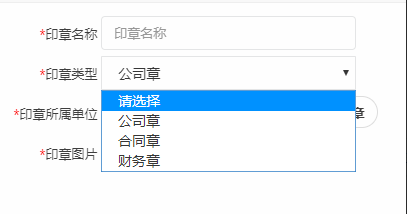 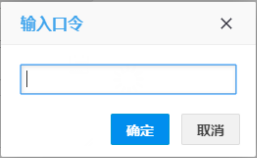 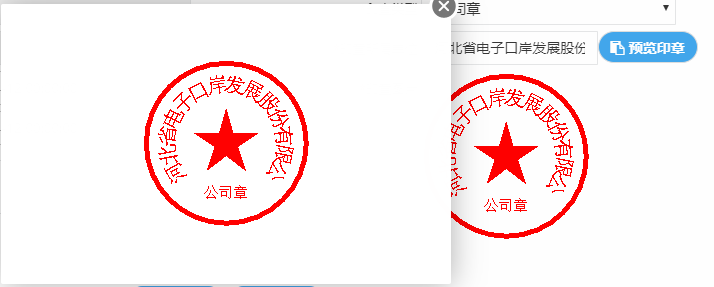 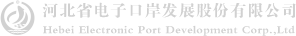 4
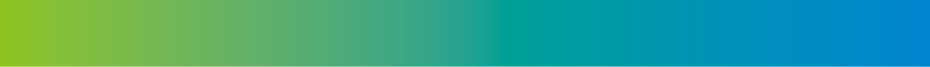 印章管理
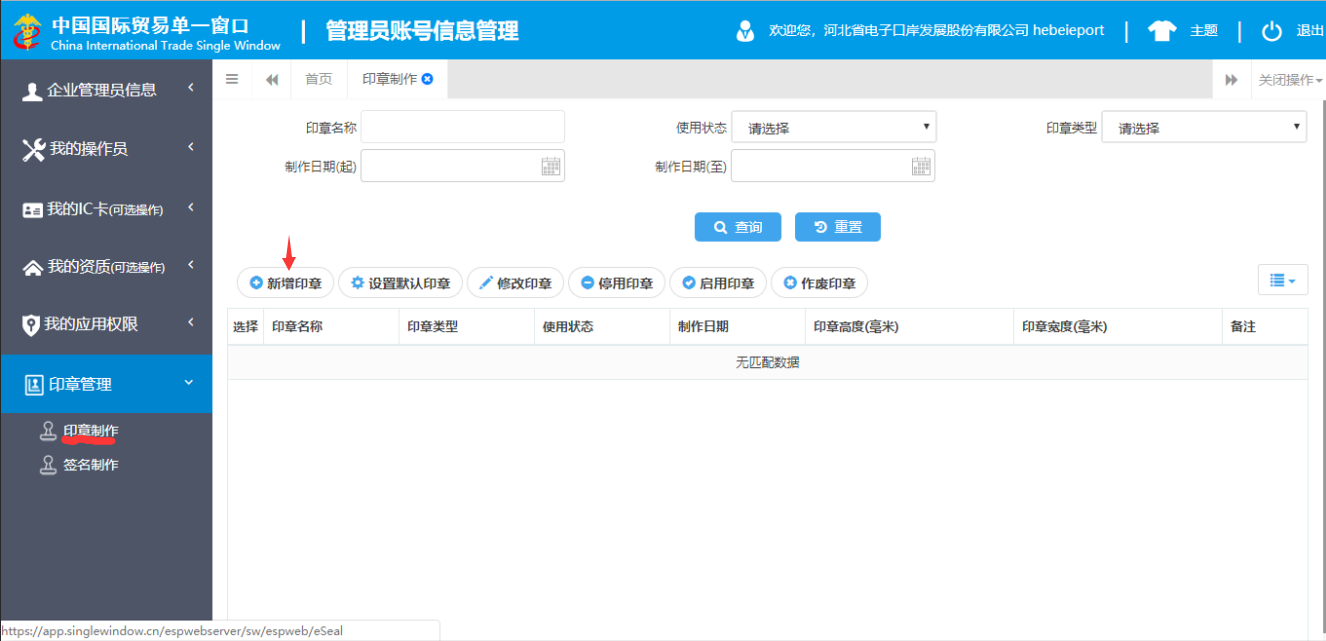 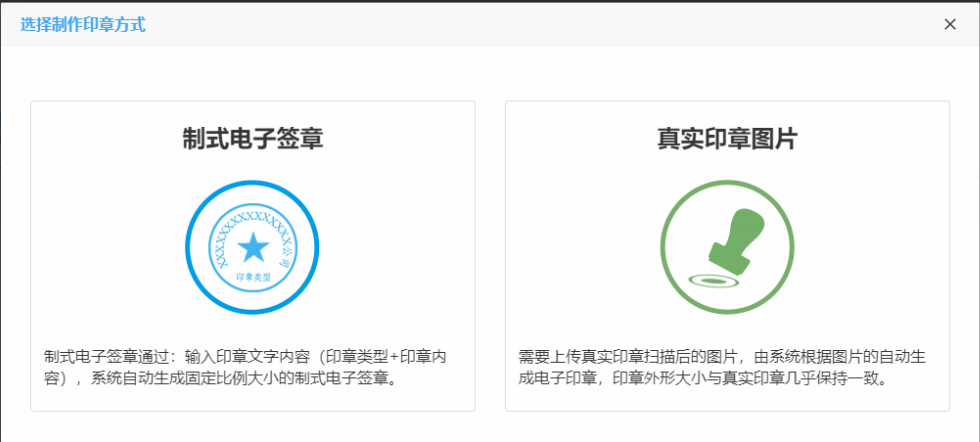 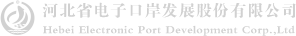 4
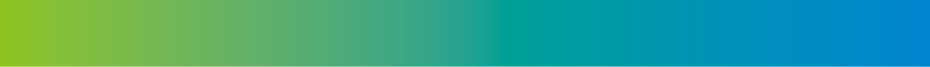 真实印章
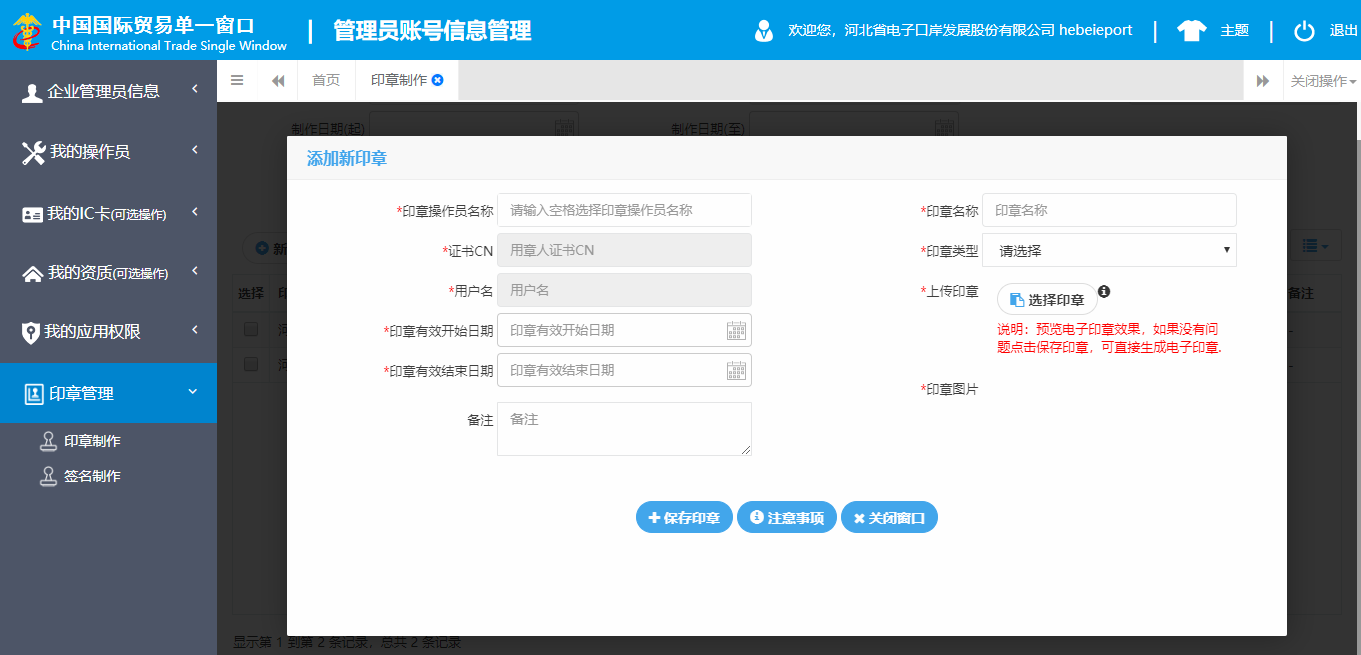 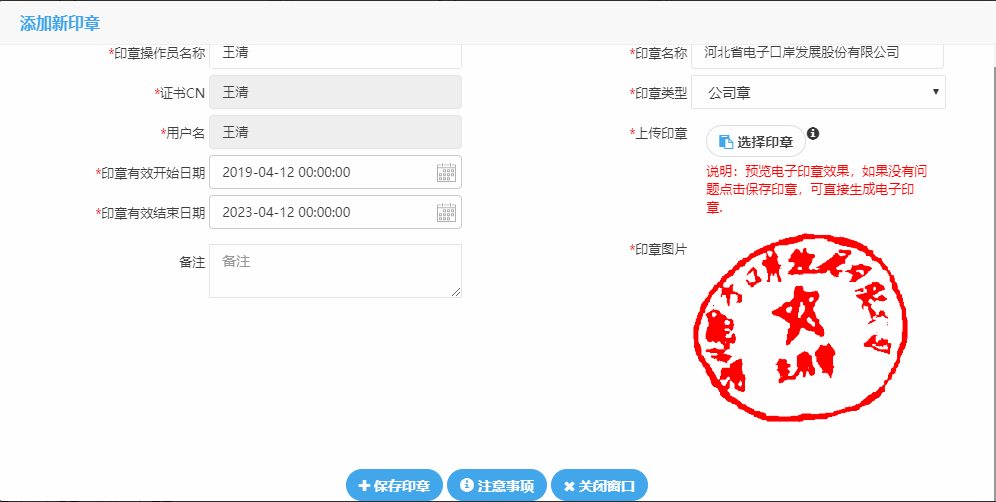 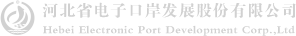 4
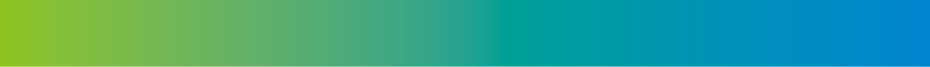 真实印章
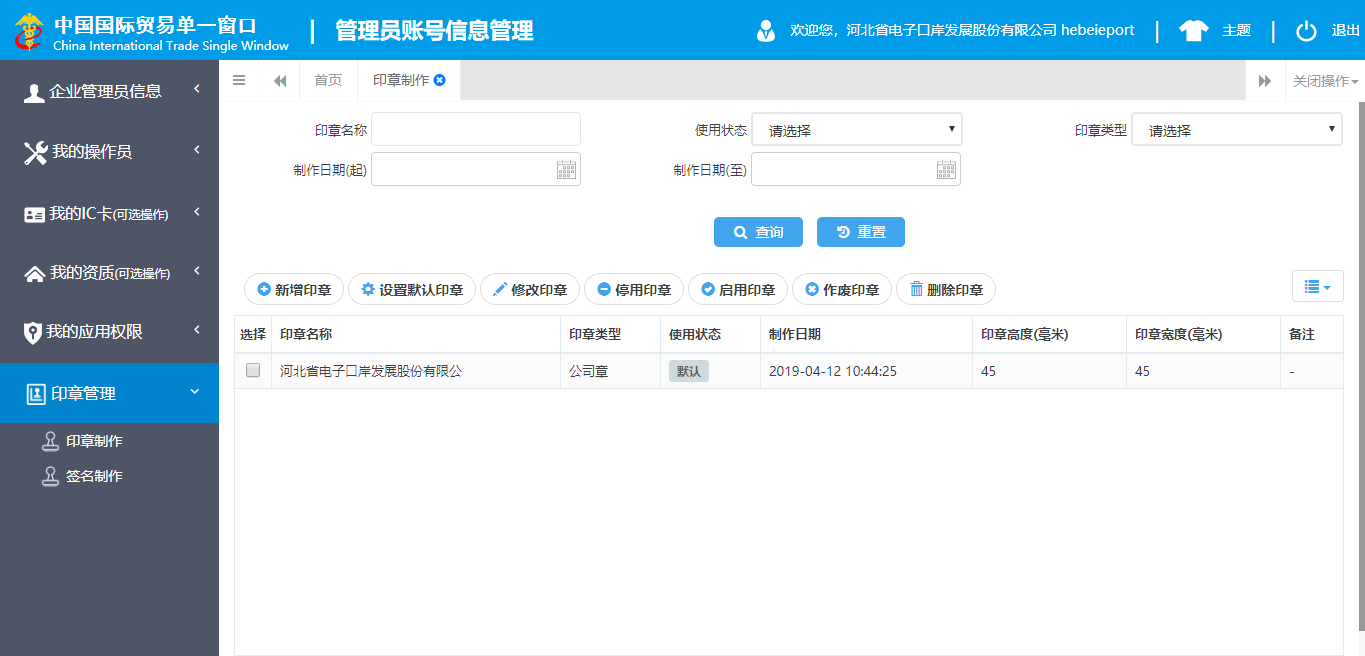 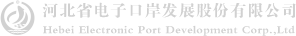 4
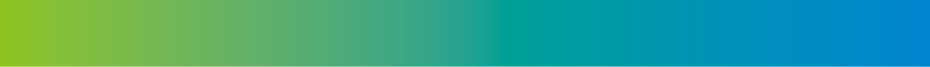 签名制作
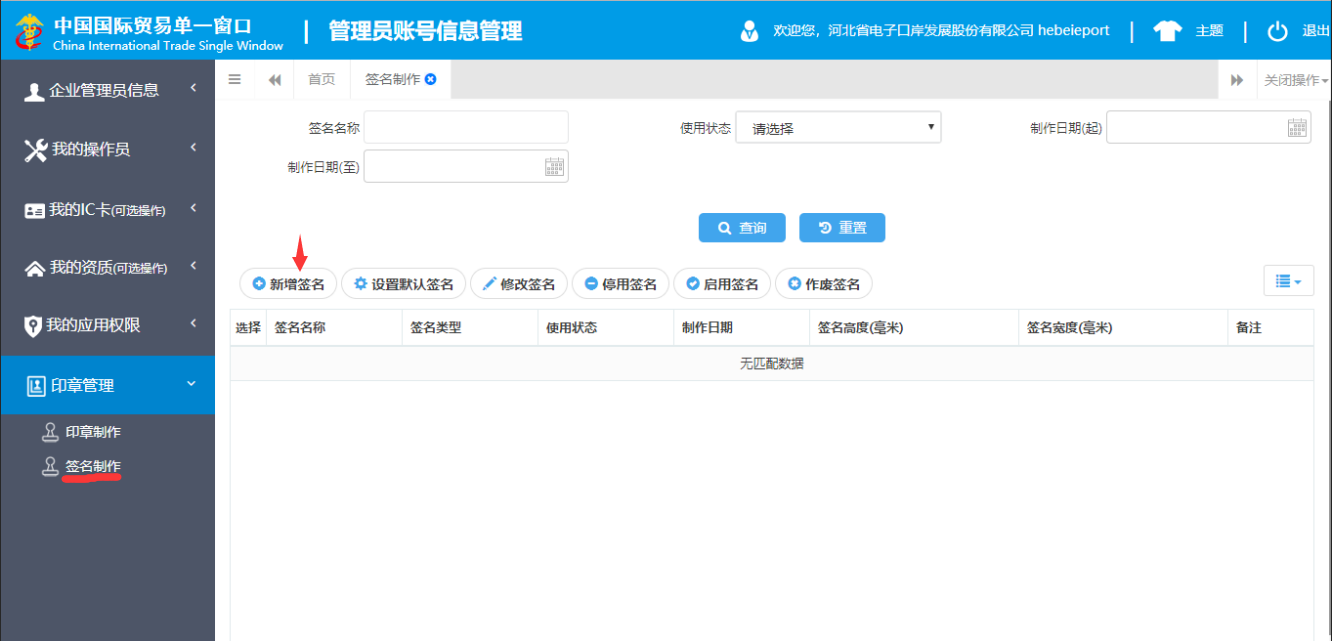 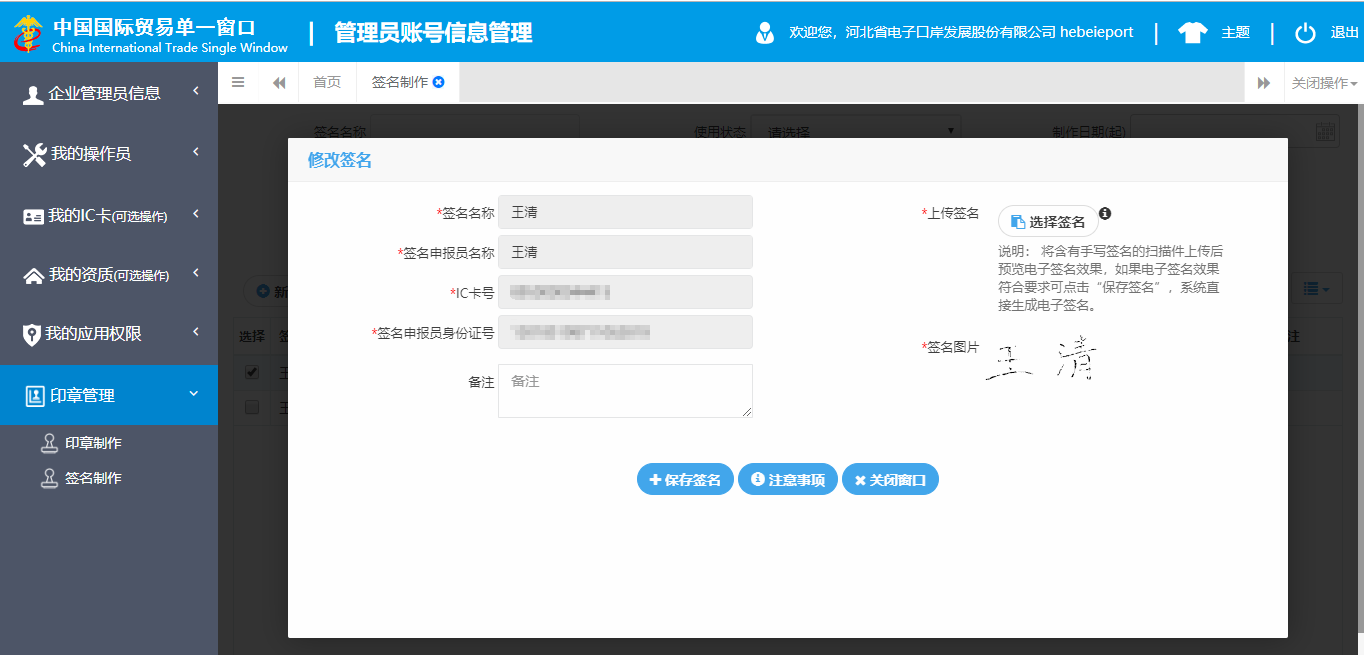 备案人员
有卡操作员
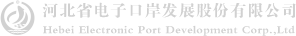 4
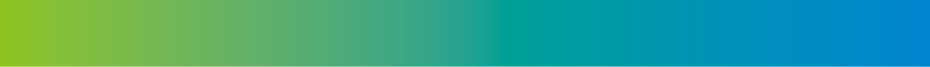 签名制作
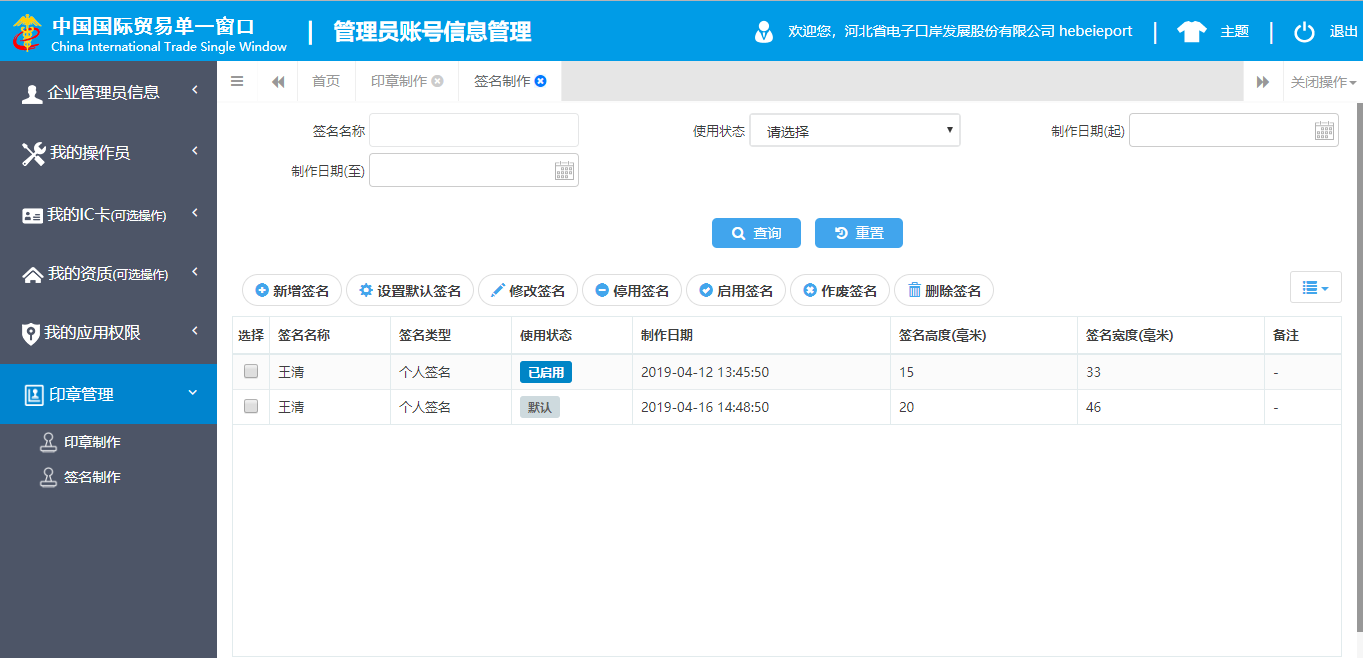 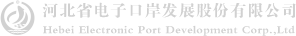 4
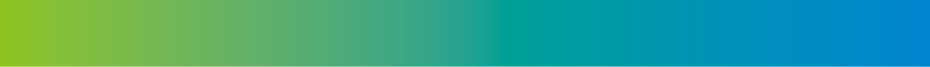 新建证书
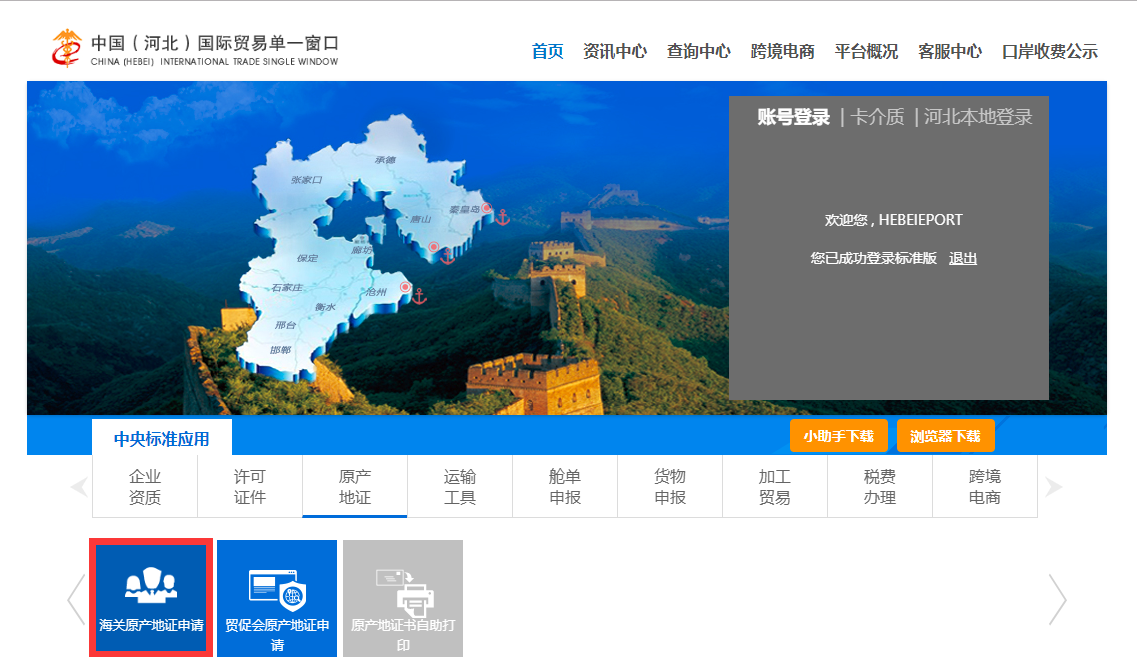 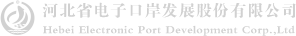 4
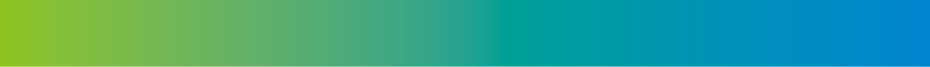 电子印章授权
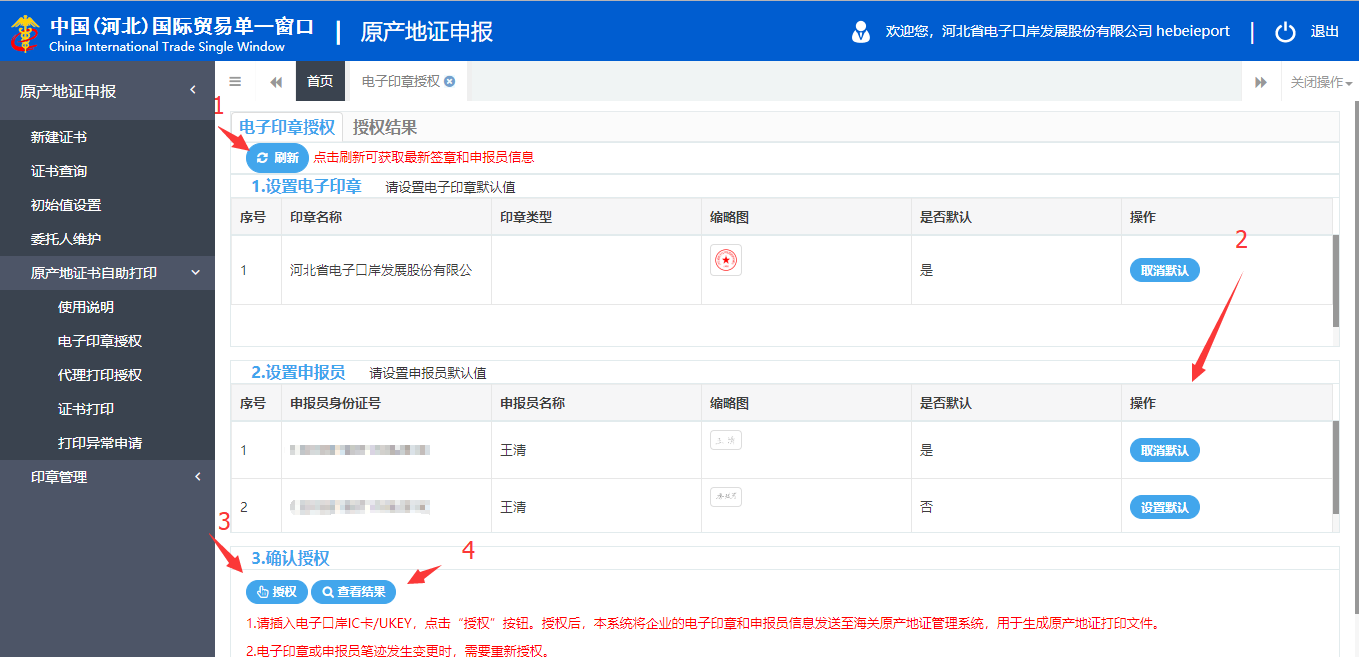 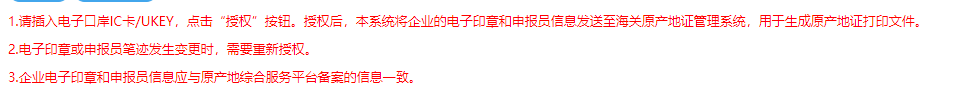 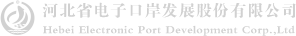 4
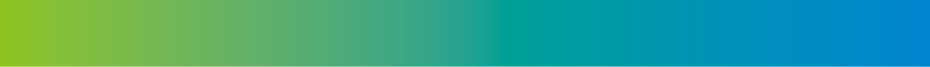 代理打印授权
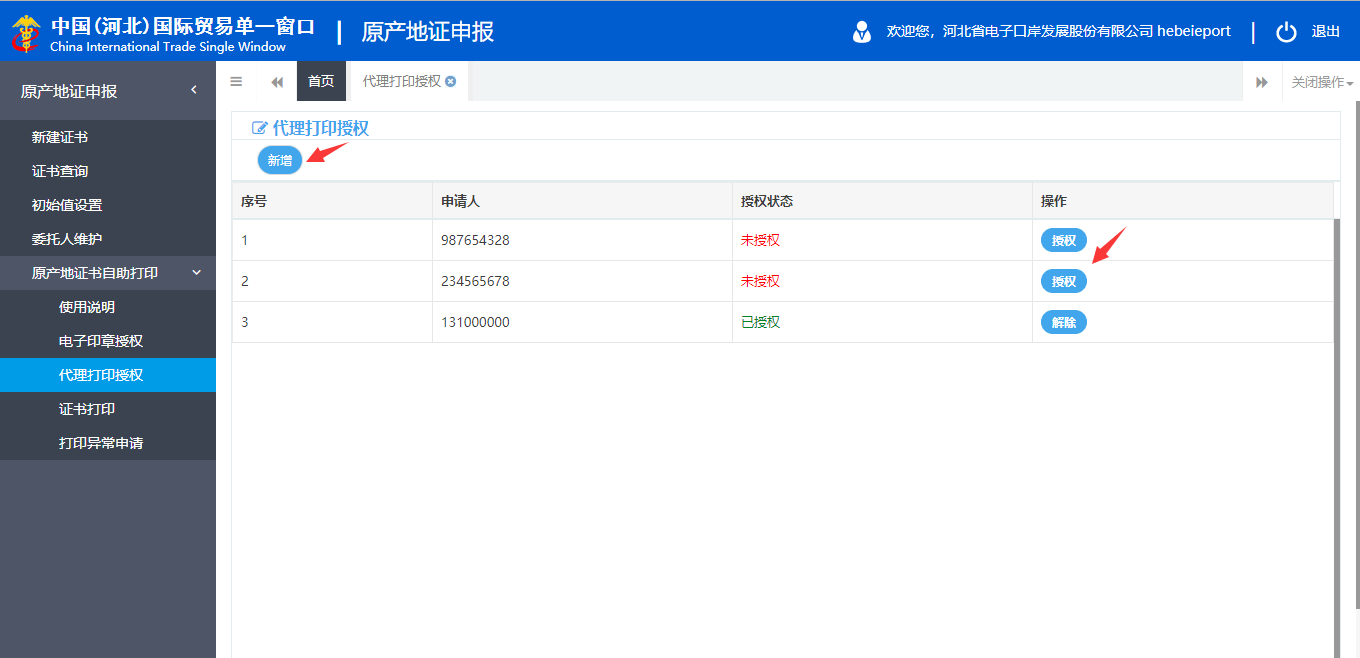 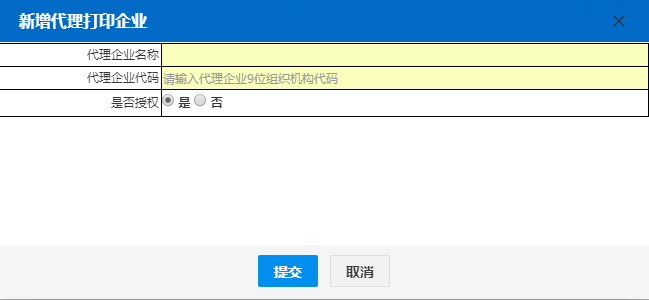 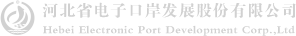 4
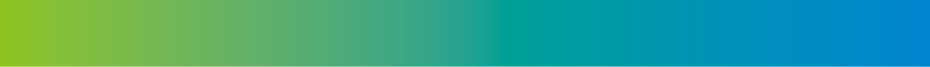 证书打印
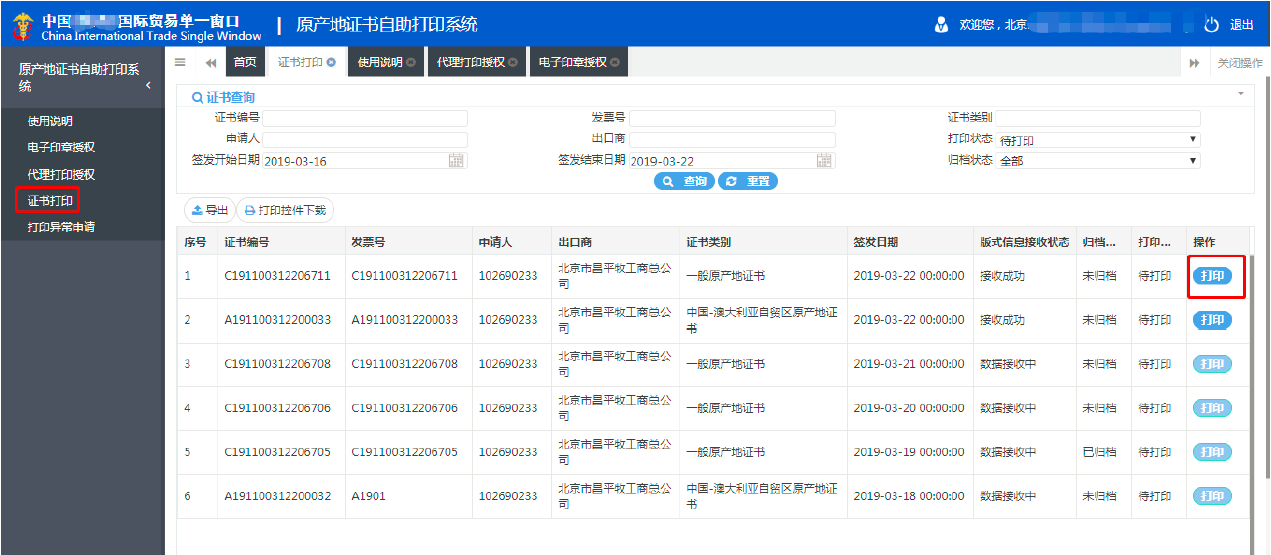 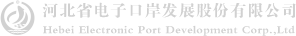 4
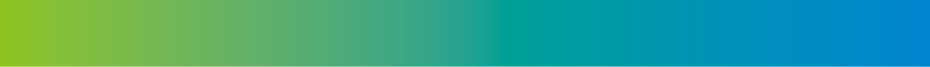 打印异常申请
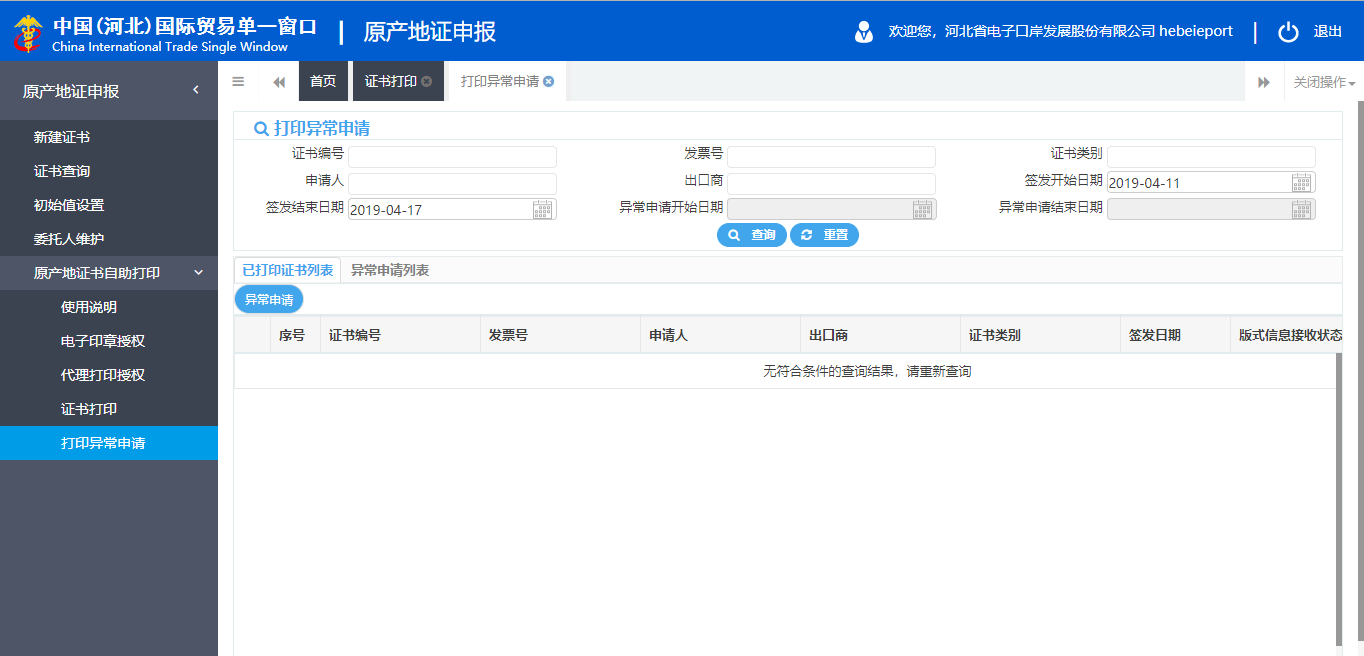 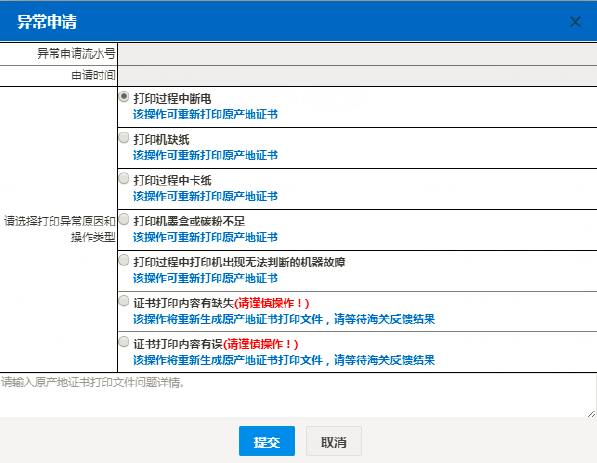 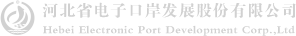 4
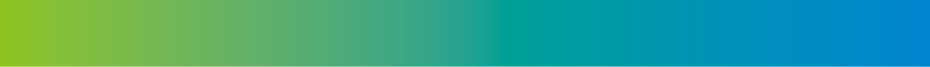 证书类型
1.中国—澳大利亚自贸协定原产地证书
2. 中国—新西兰自贸协定原产地证书
3. 中国—巴基斯坦自贸协定原产地证书
4. 中国—智利自贸协定原产地证书
5. 中国—瑞士自贸协定原产地证书
6. 中国—冰岛自贸协定原产地证书
7. 中国—格鲁吉亚自贸协定原产地证书
8. 中国—新加坡自贸协定原产地证书
9. 中国—韩国自贸协定原产地证书
10. 海峡两岸经济合作框架协议原产地证书
11. 《亚太贸易协定》原产地证书（输韩国）
12. 非优惠原产地证书
13. 烟草真实性证书
14. 转口证明书
15. 加工装配证书
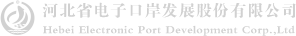 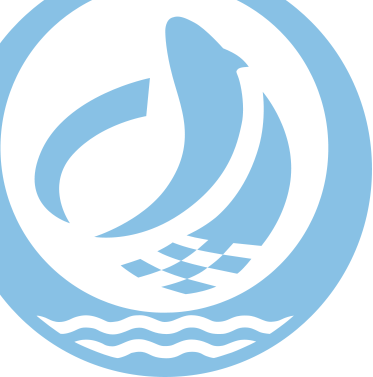 Thanks
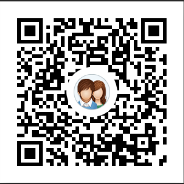 QQ群:618303881 
(河北省电子口岸服务2群)
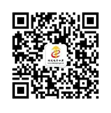 河北省电子口岸发展股份有限公司
河北省电子口岸订阅号
0311-95198
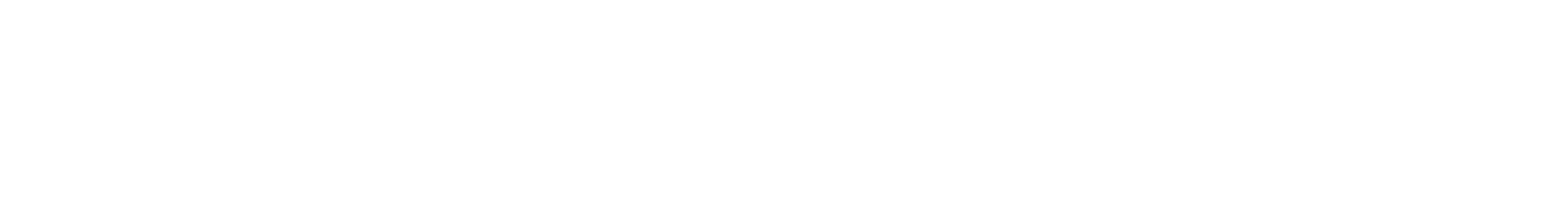 www.hebeieport.com